Land Snails
Comparing North Carolina and South Carolina

Amy S. Van Devender
Robert Wayne Van Devender
Phylum Mollusca – 85,000 species
	Class Gastropoda – 70,000 species
        	Land pulmonates -  20,500 species
         	Native species in United States
               and Canada – 1200 species 
	Eastern natives – 527 species
          North Carolina – 262 species
    	South Carolina – 102 species
	Exotics in U. S. and Canada - >70 species
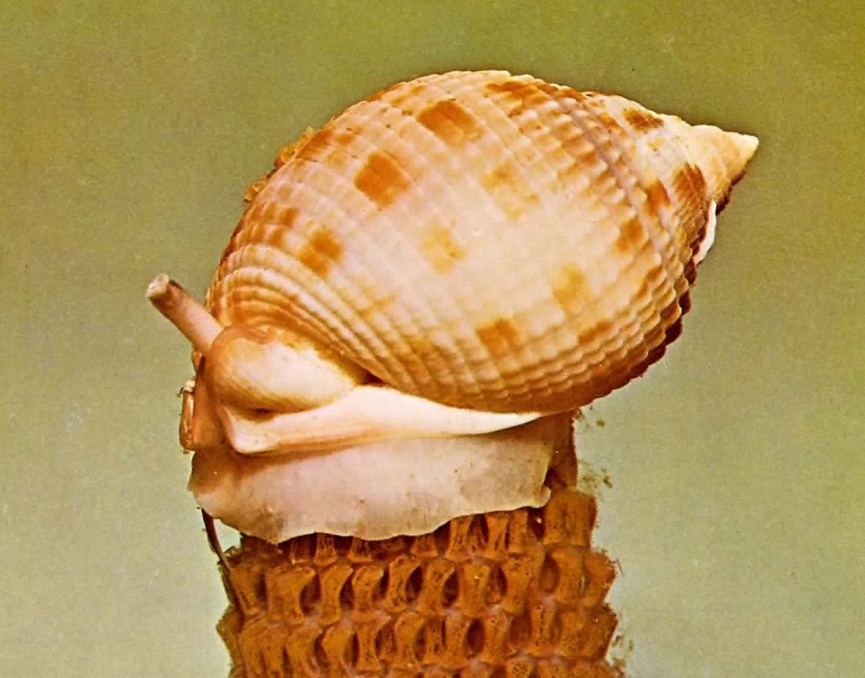 The Scotch bonnet, Semicassis granulata, the North Carolina state shell welcomes  the COA to Wilmington.  Picture abstracted from Indo-Pacific Mollusca (1968) by Tucker Abbott. (Note egg cases beneath shell.)
Gastropods – Land vs Marine
Breathing pore for air	Siphon for water
Lung				Gill
No operculum	 usually	Operculum usually
Two sets of tentacles	One pair of tentacles
Mostly hermaphroditic	varied
Tiny to 45mm (120 mm)	Tiny to 500 mm
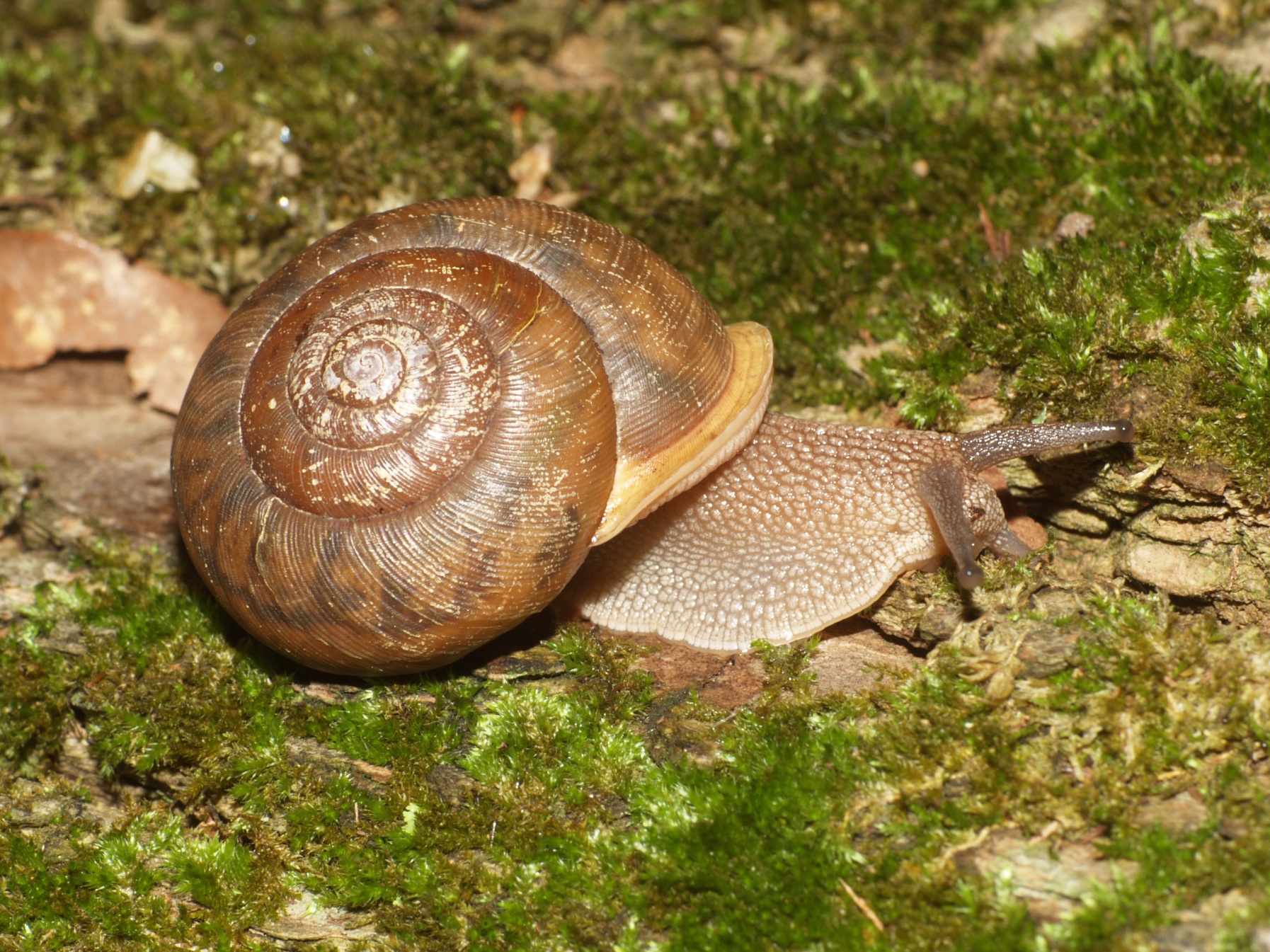 Shell
Mantle
Eyestalk
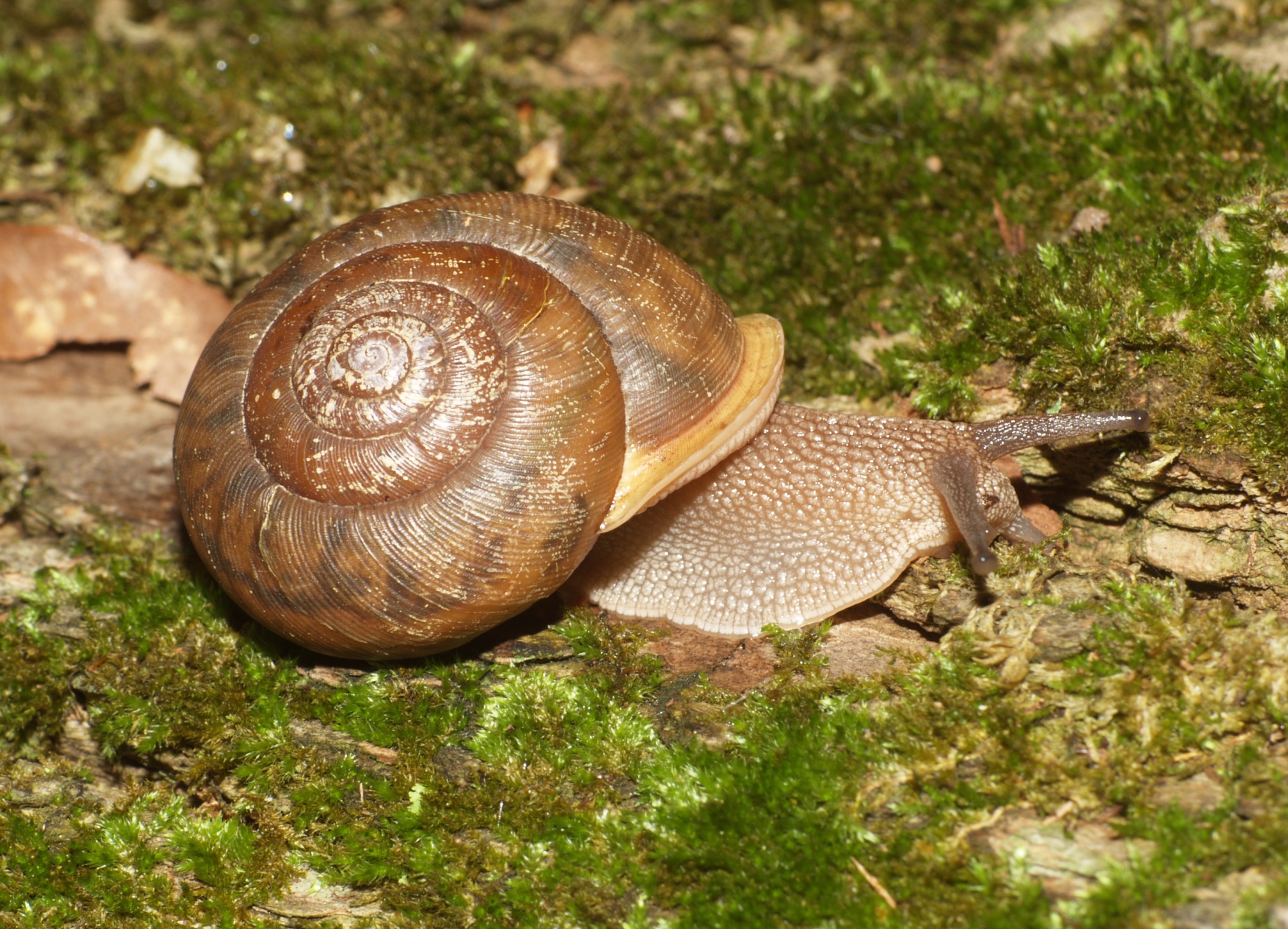 Sensory Antenna
Foot
Genital Pore
Characters to Help with Identification
Presence of shell
Shell size
Number of whorls
Shape of shell
Sculpture or ornamentation
Size of umbilicus
“Teeth” or lamellae
Color of shell and body
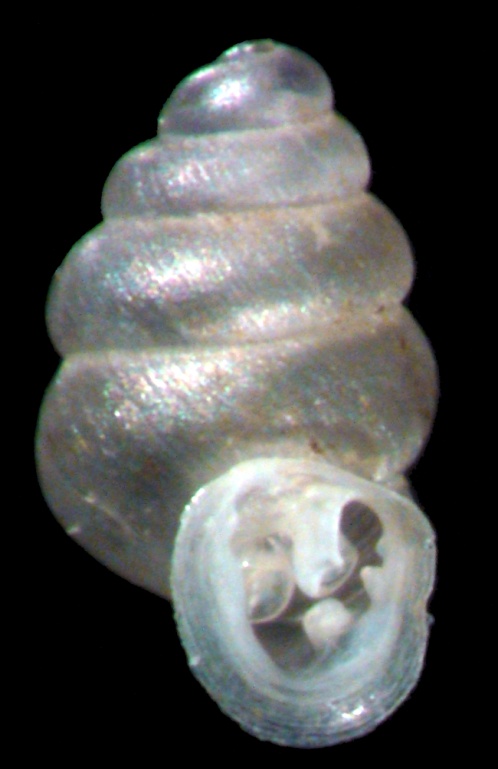 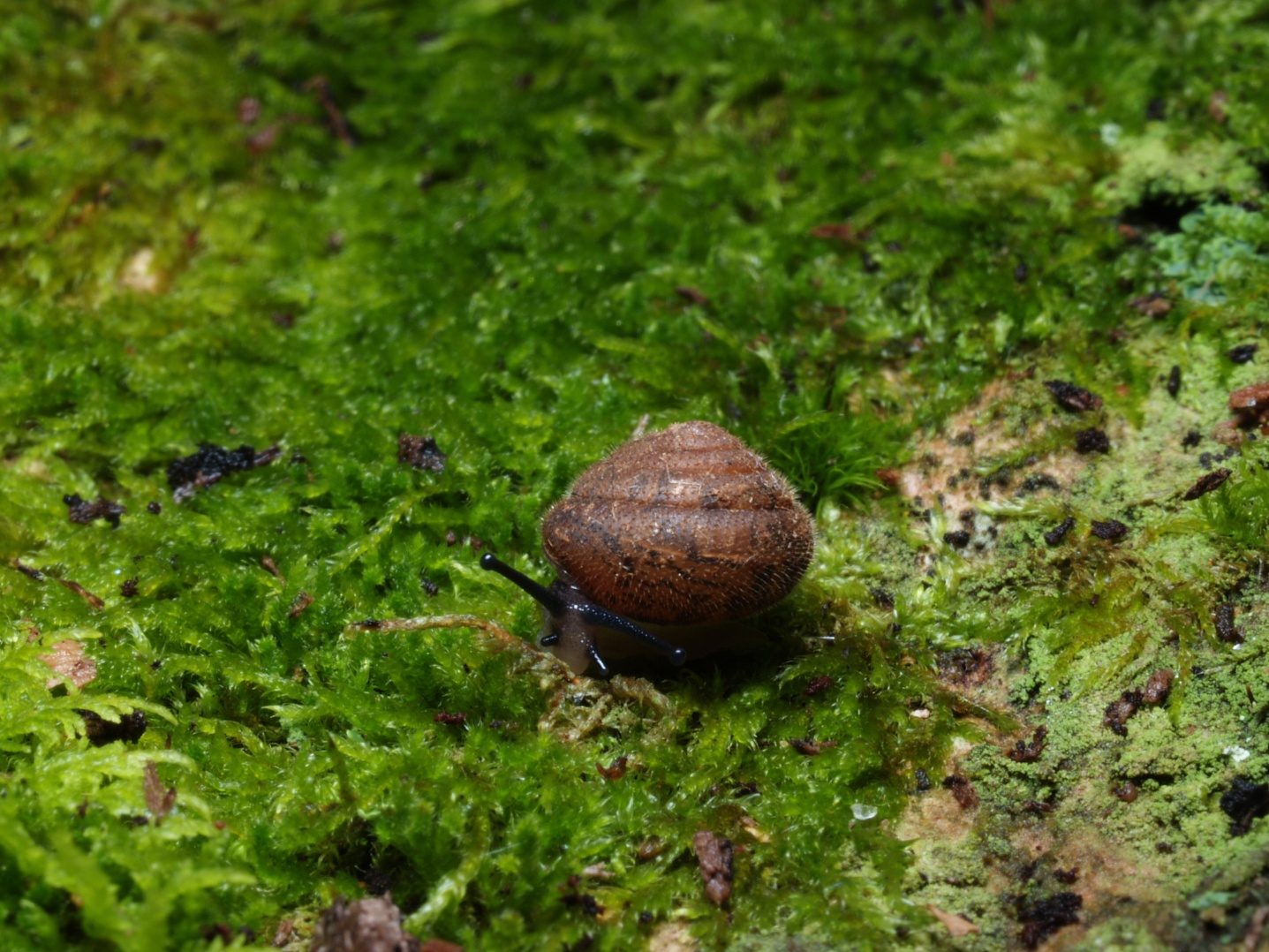 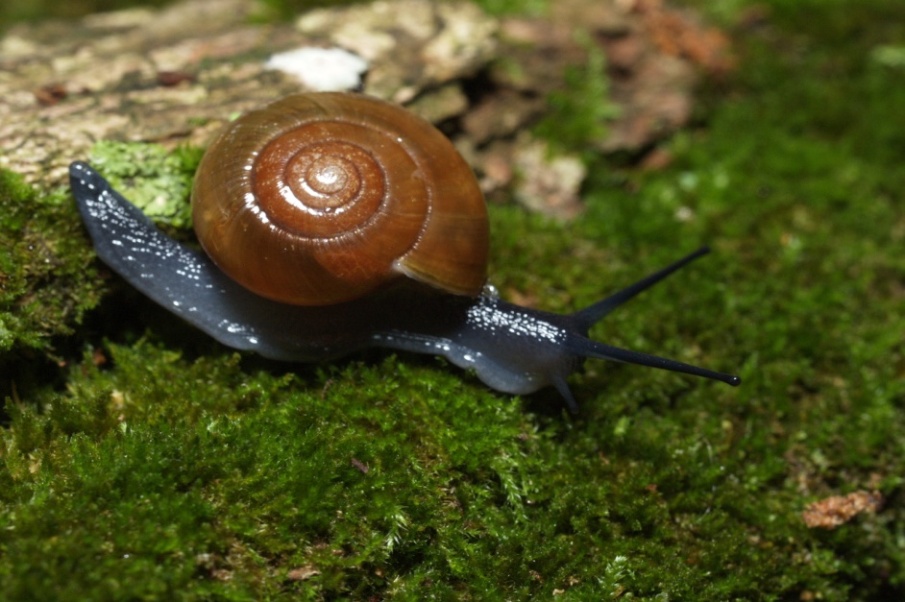 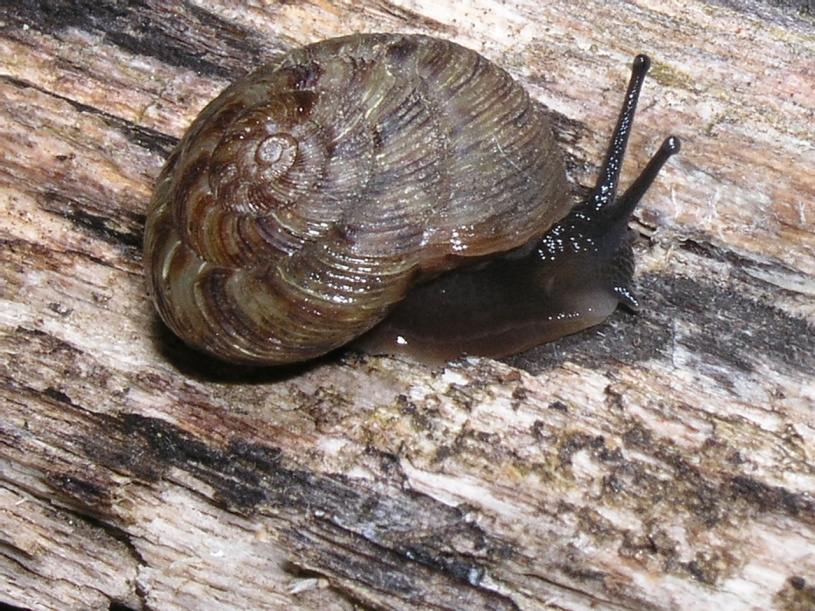 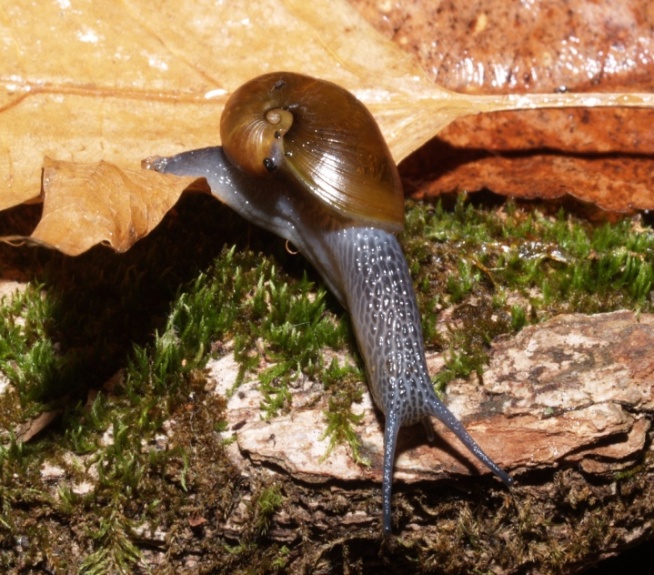 Shell shapes
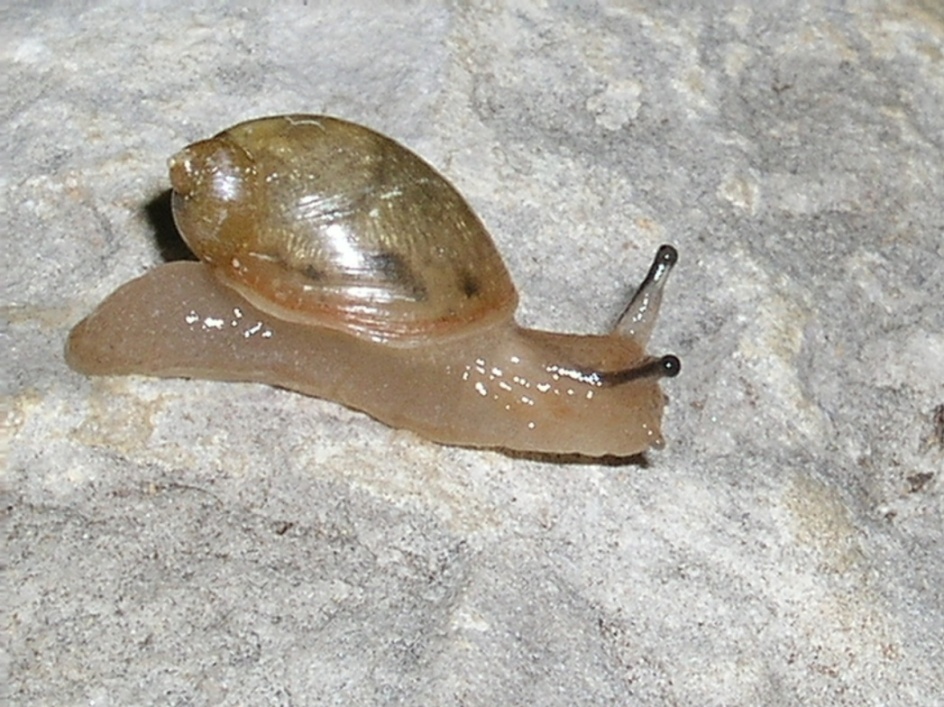 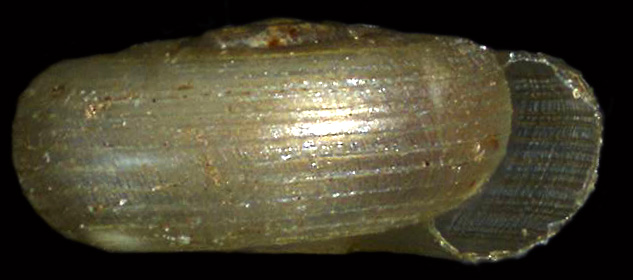 Most widespread species
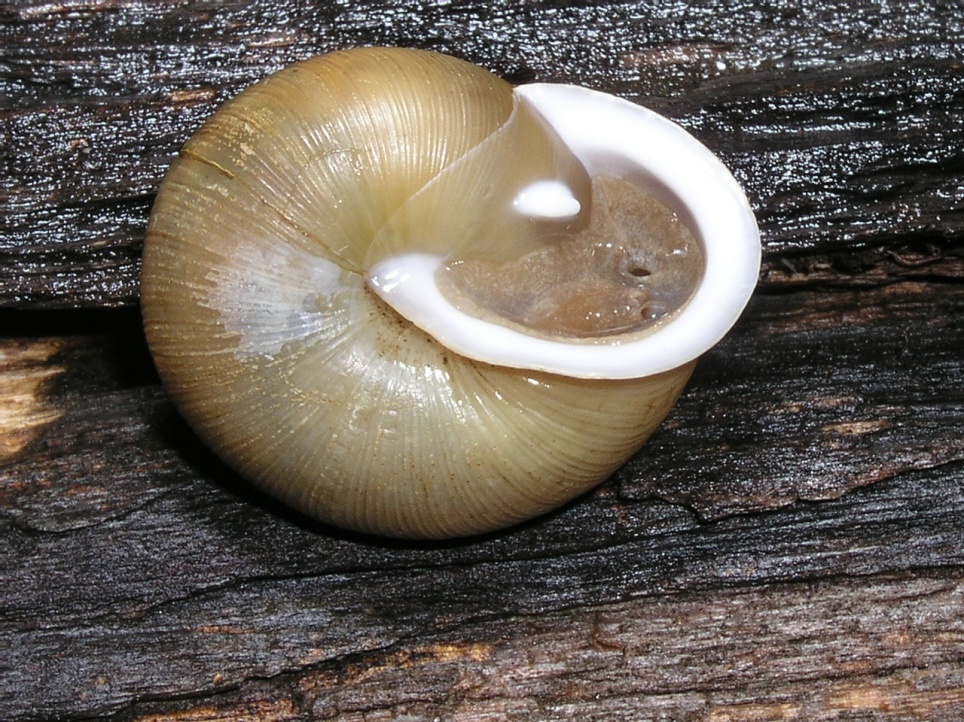 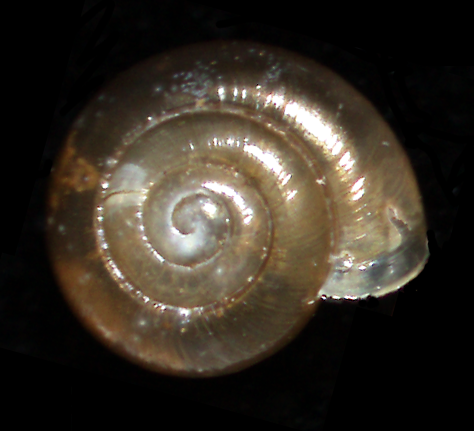 Zonitoides arboreus
Mesodon thyroidus
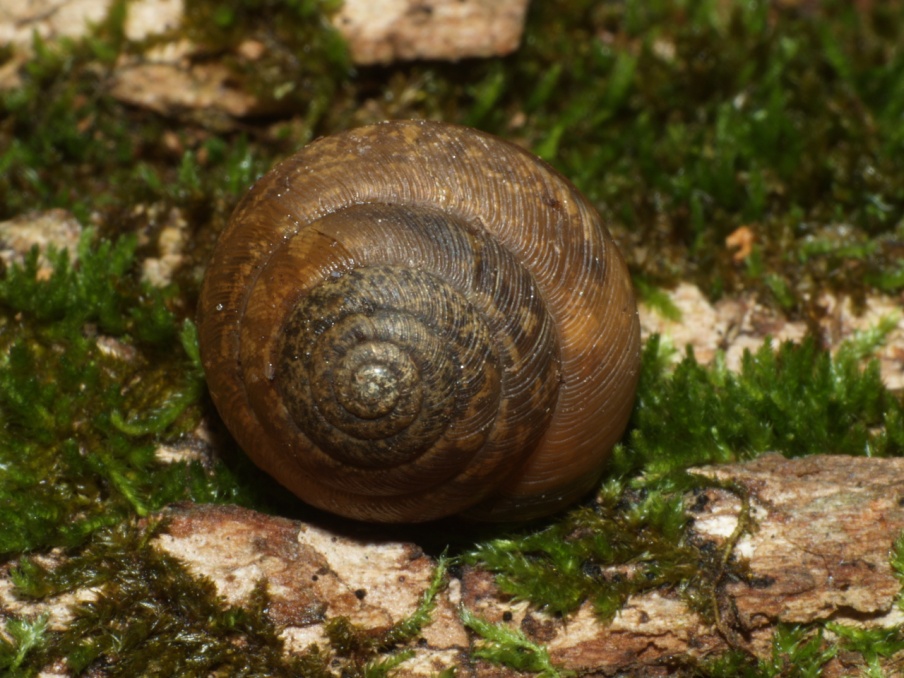 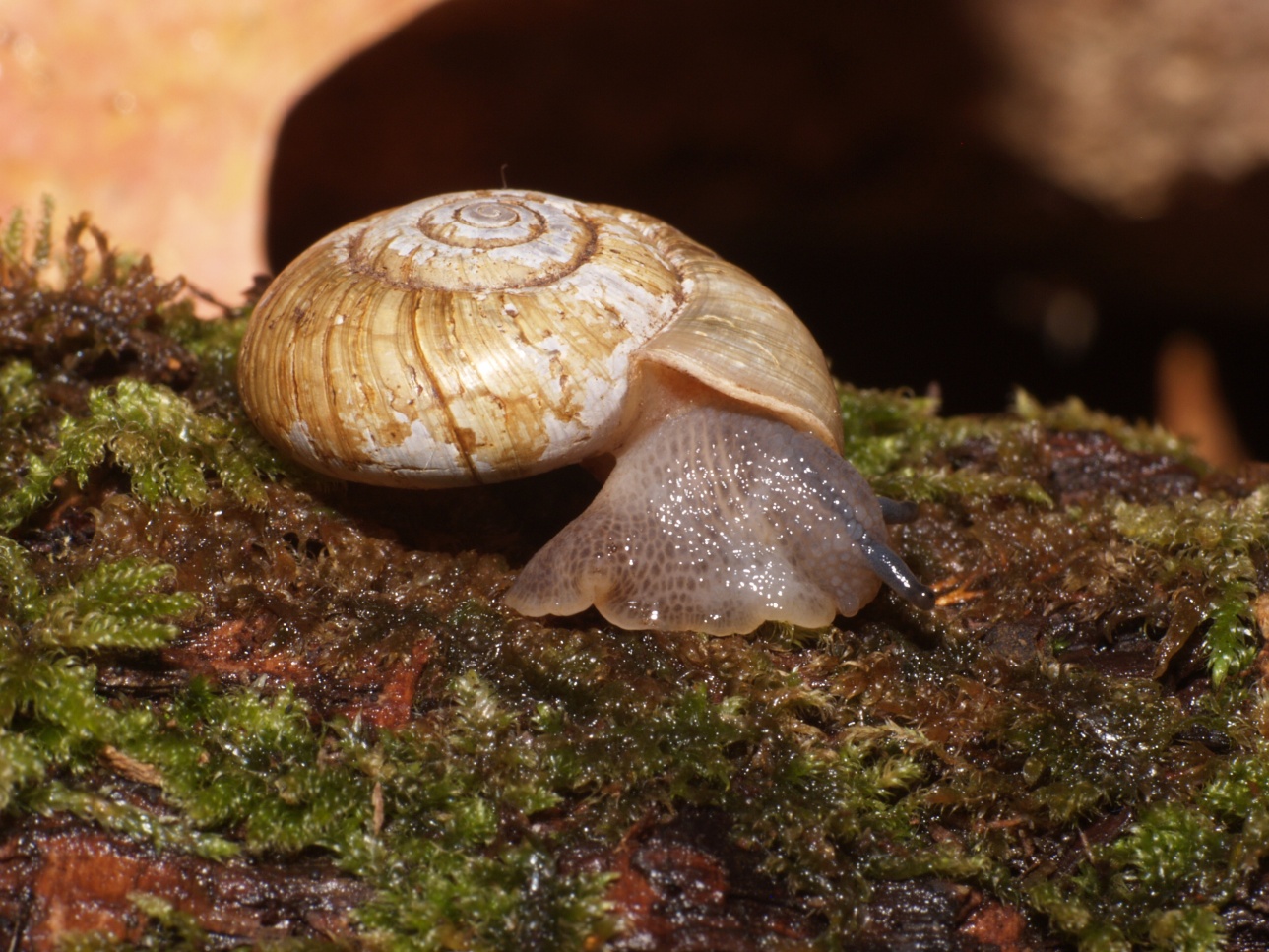 Ventridens intertextus
Haplotrema concavum
Rare Land Snails of NC
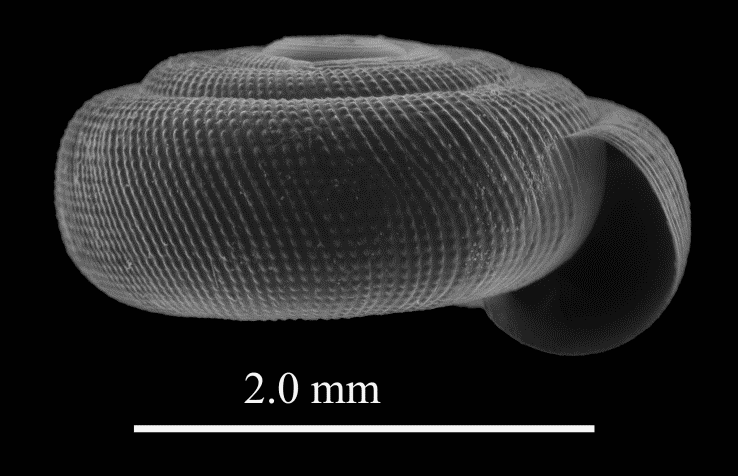 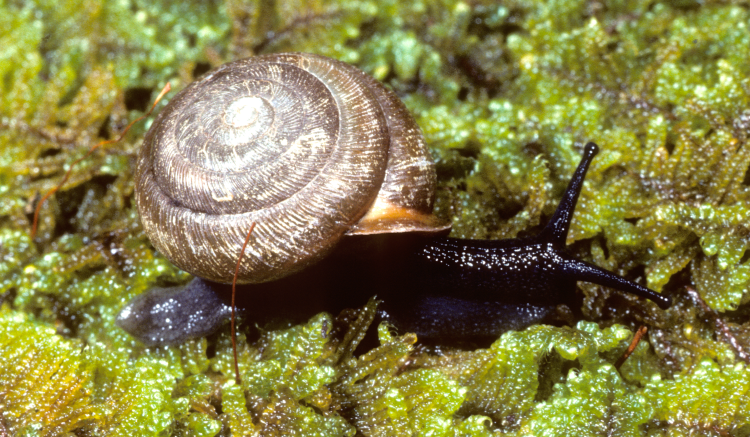 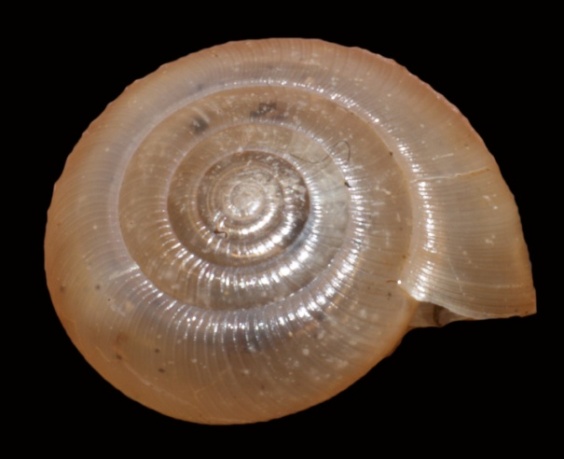 Patera clarki nantahala
Helicodiscus saludensis
Glyphyalinia junaluskana
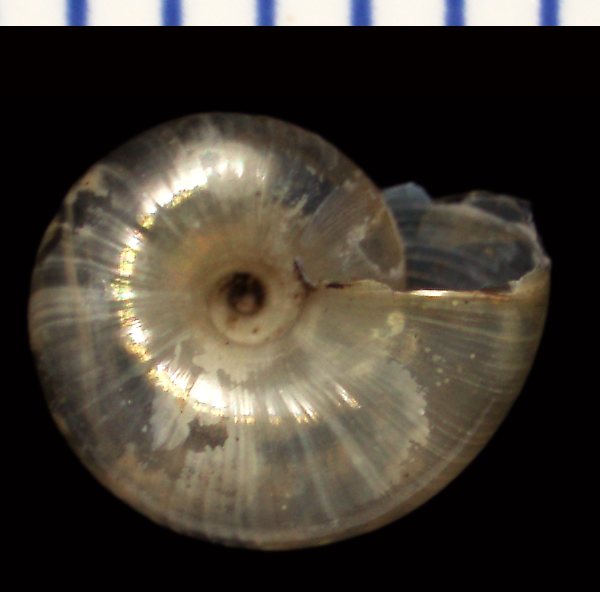 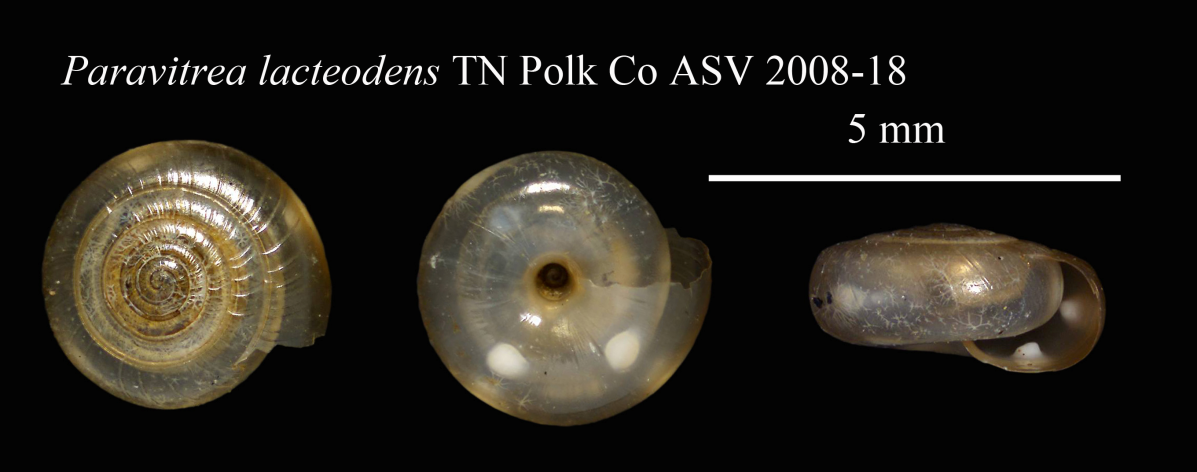 Paravitrea lacteodens
Glyphyalinia clingmani
Introduced Land Snails
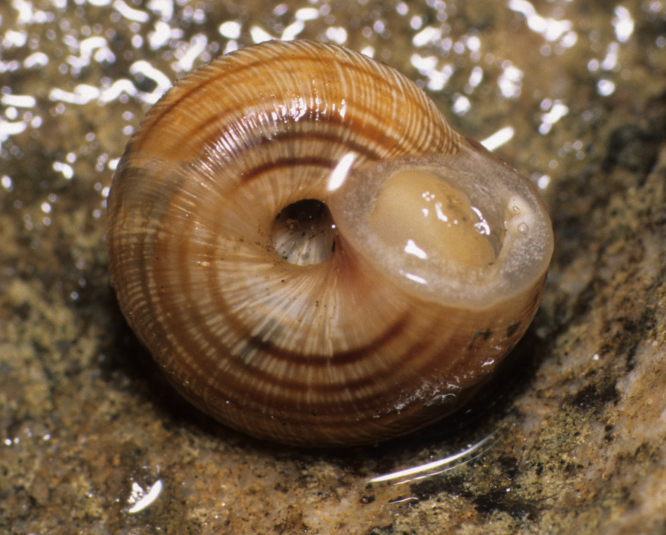 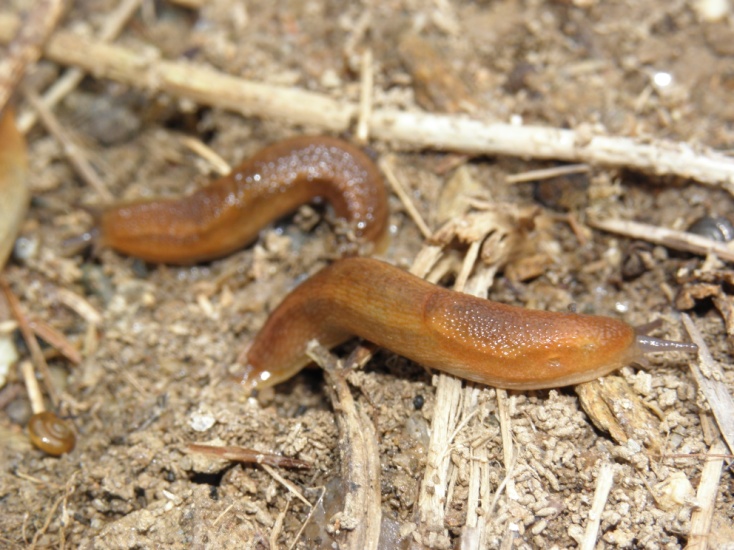 Cernuella cisalpina
Arion subfuscus
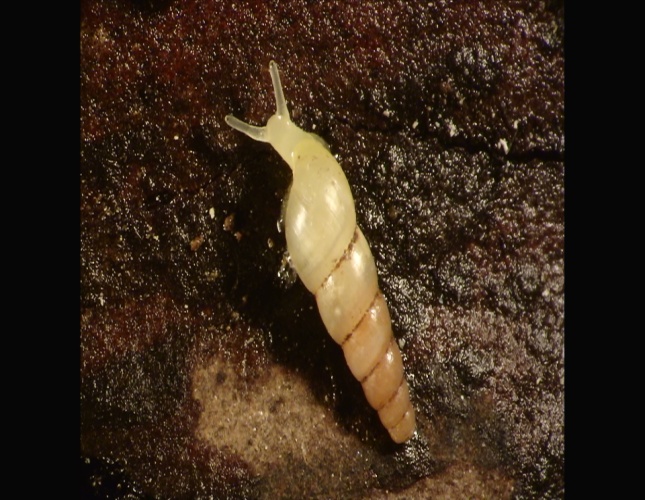 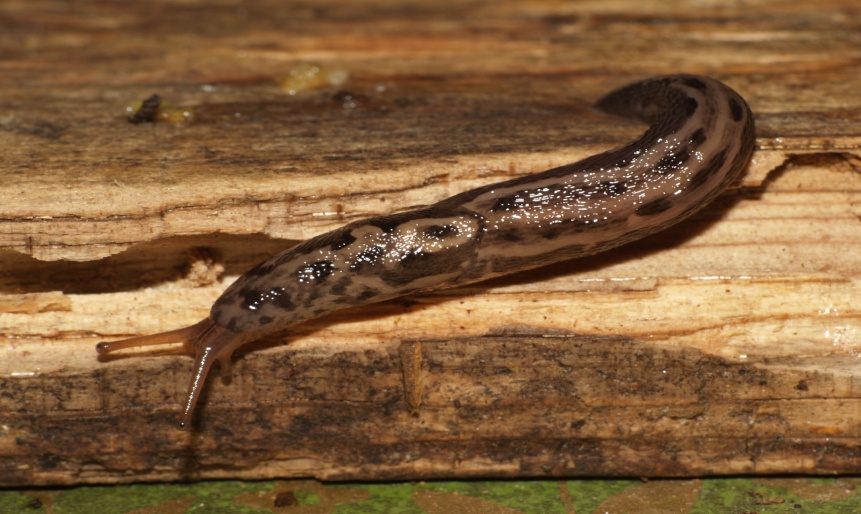 Allopeas clavulinum
Limax maximus
North Carolina Ecoregion –Level III and IV
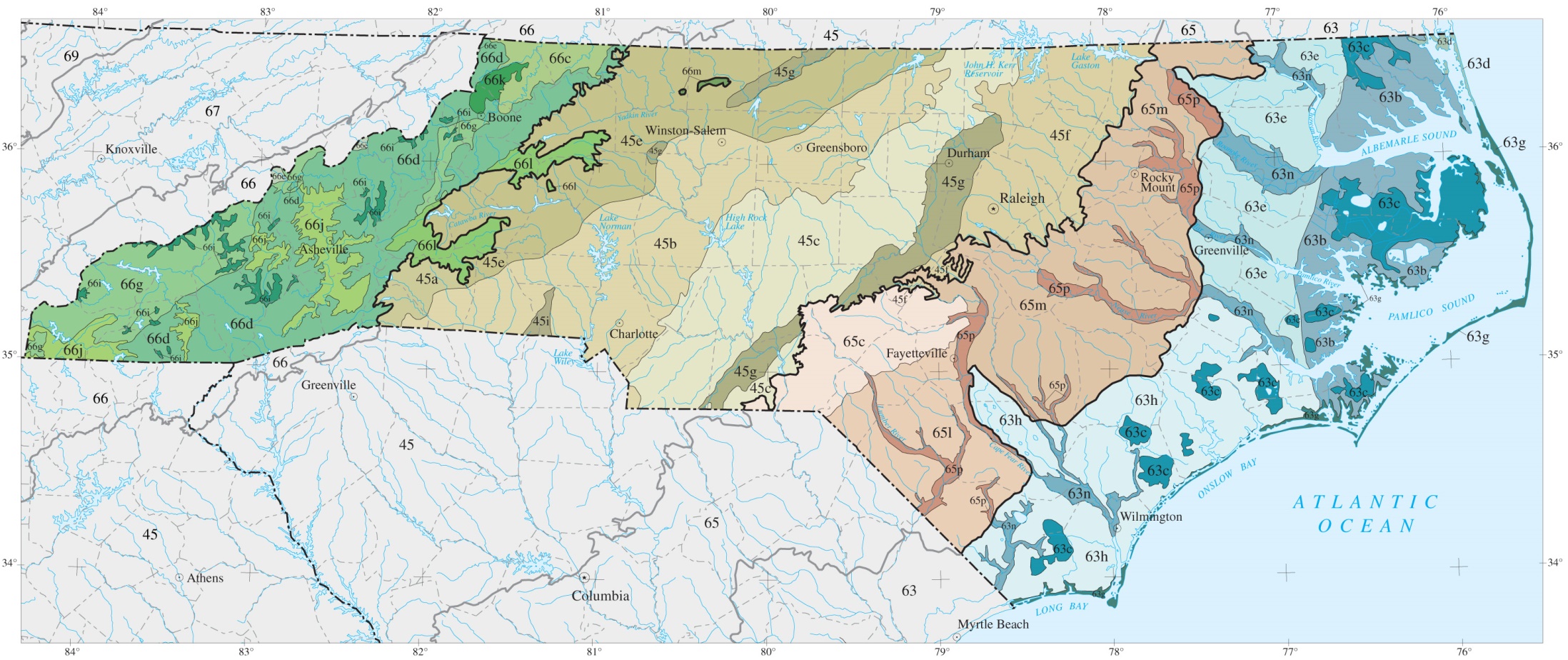 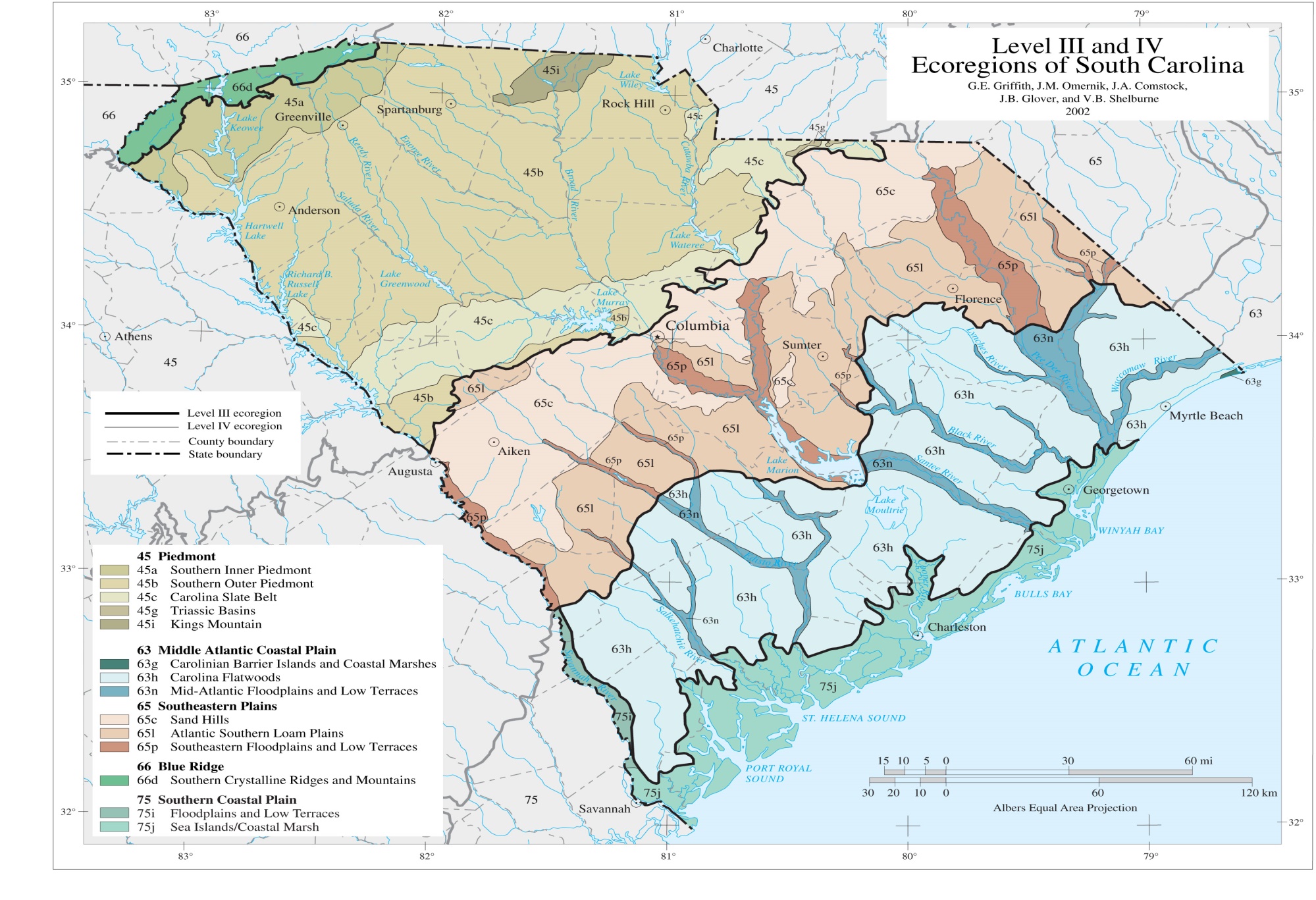 Snail Habitats
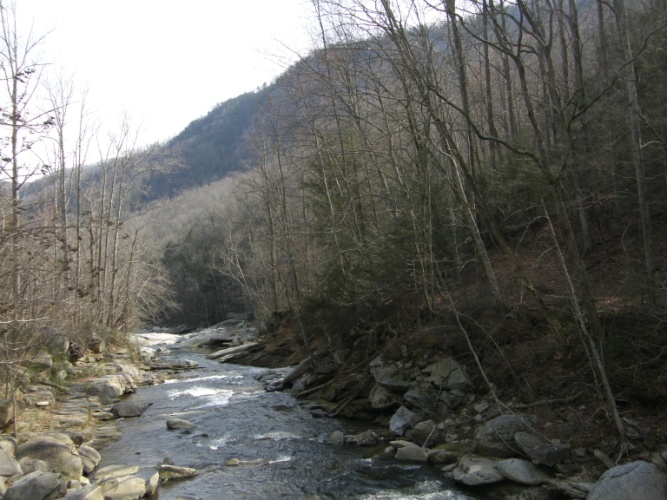 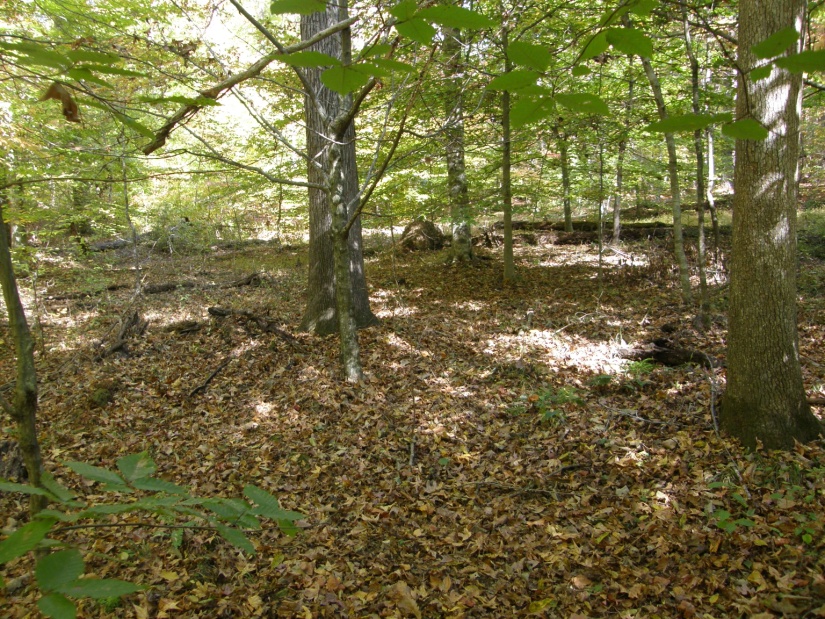 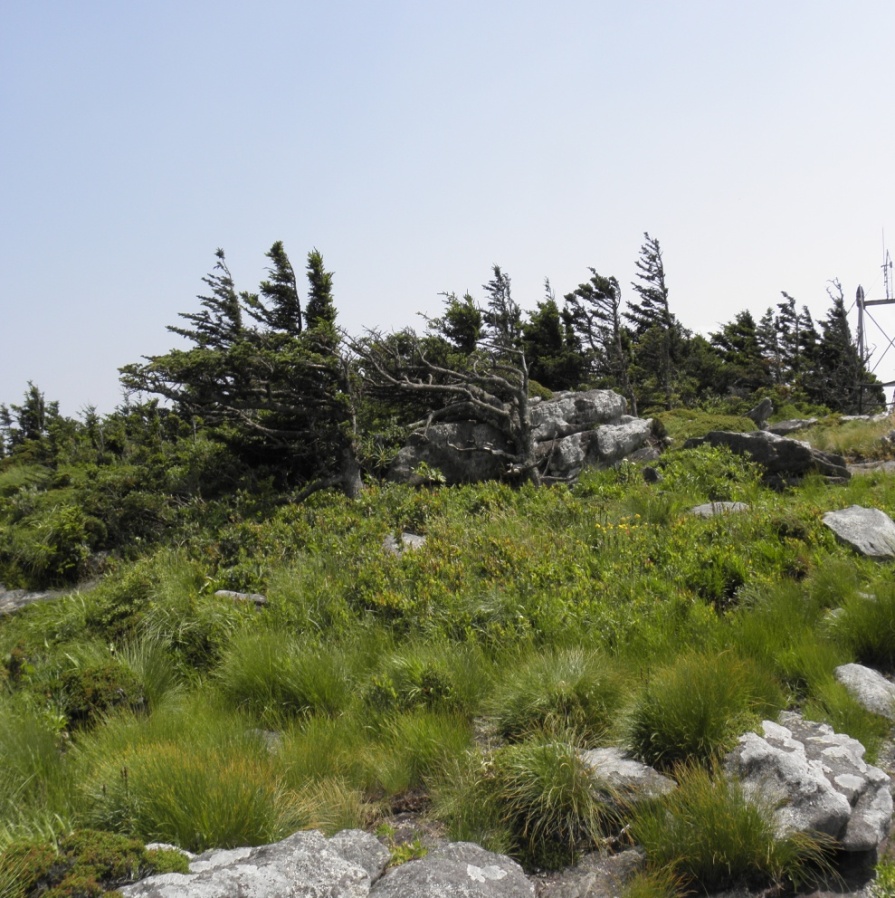 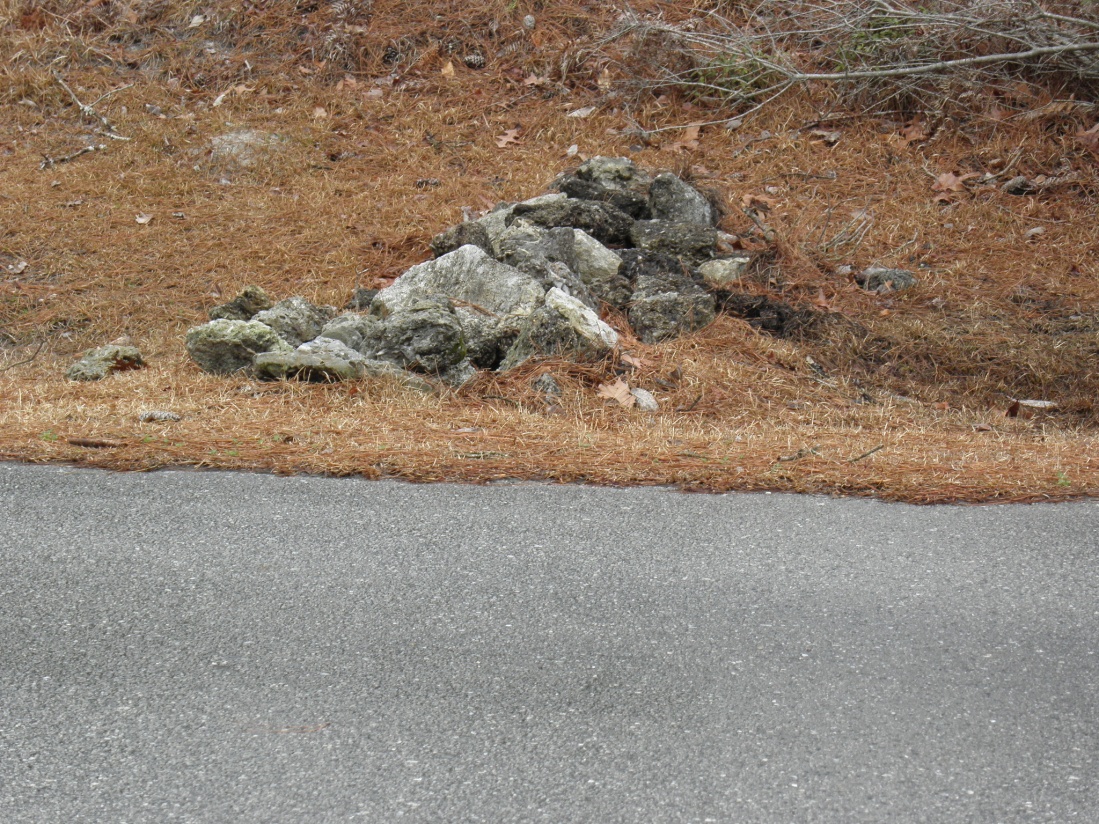 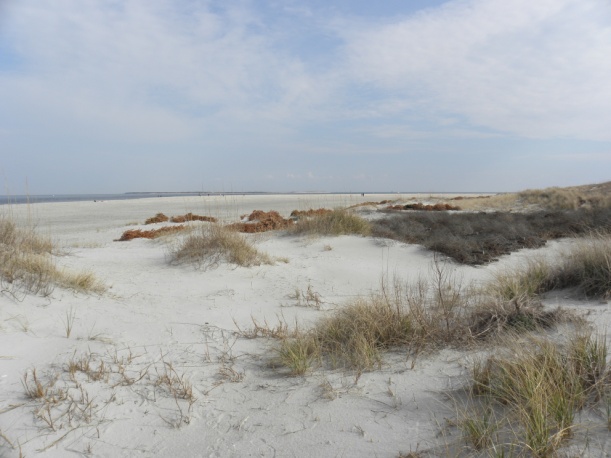 Number of species by group
26 Families of NC Land Snails (New)
Agriolimacidae
Arionidae
Cionellidae
Discidae
Ellobidae
Euconulidae*
Gastrodontidae*
Haplotrematidae
Helicinidae
Helicidae
Helicodiscidae
Hygromidae
Limacidae
Oxychilidae*
Philomycidae
Polygryridae
Pomatiopsidae
Pristilomatidae*
Punctidae
Pupillidae
Spiraxidae
Strobilopsidae
Subulinidae
Succineidae
Vallonidae
Vertiginidae
* former Zonitidae
Where is Zonitidae - Pilsbry, 1946in Bouchet and Rocroi, 2005?
OLD:
NEW:
Four subfamilies  
Euconulinae
Zonitinae
Gastrodontinae
Vitrininae
Six familes
Euconulidae
Oxychilidae
Gastrodontidae
Pristilomatidae
Vitrinidae in another superfamily
Zonitidae restricted to Europe
Small genera (in size and species #)
Pristilomatidae
Euconulindae
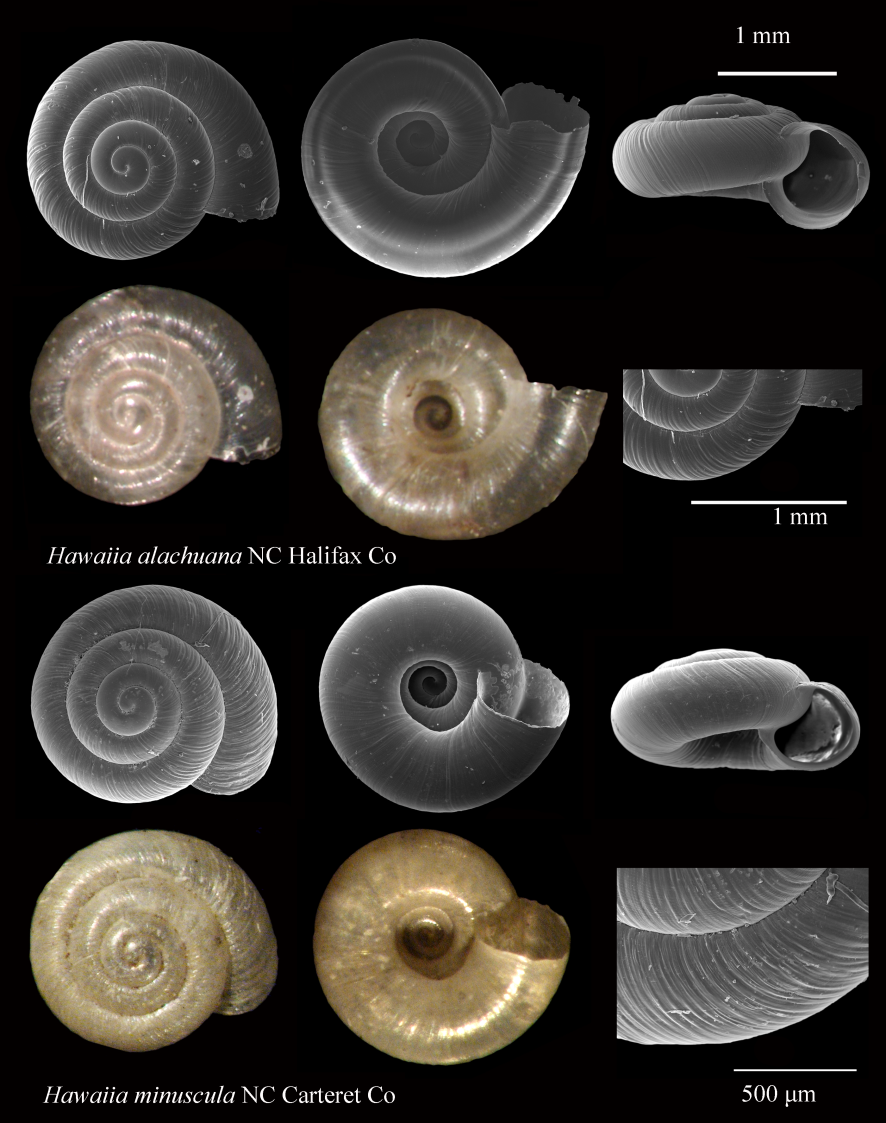 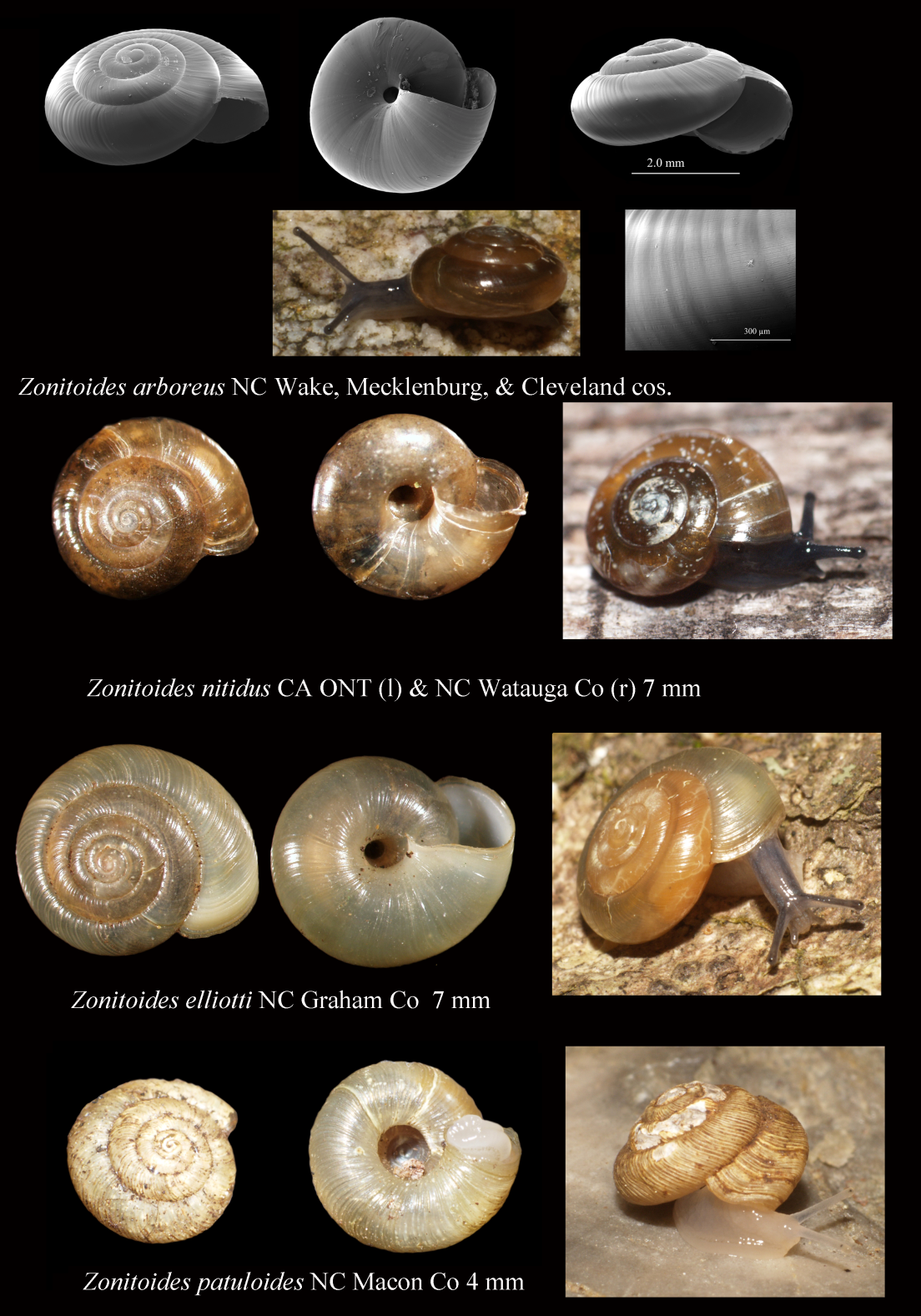 GastrodontidaeGastrodonta – 1 speciesStriatura – 3 speciesZonitoides – 4 species
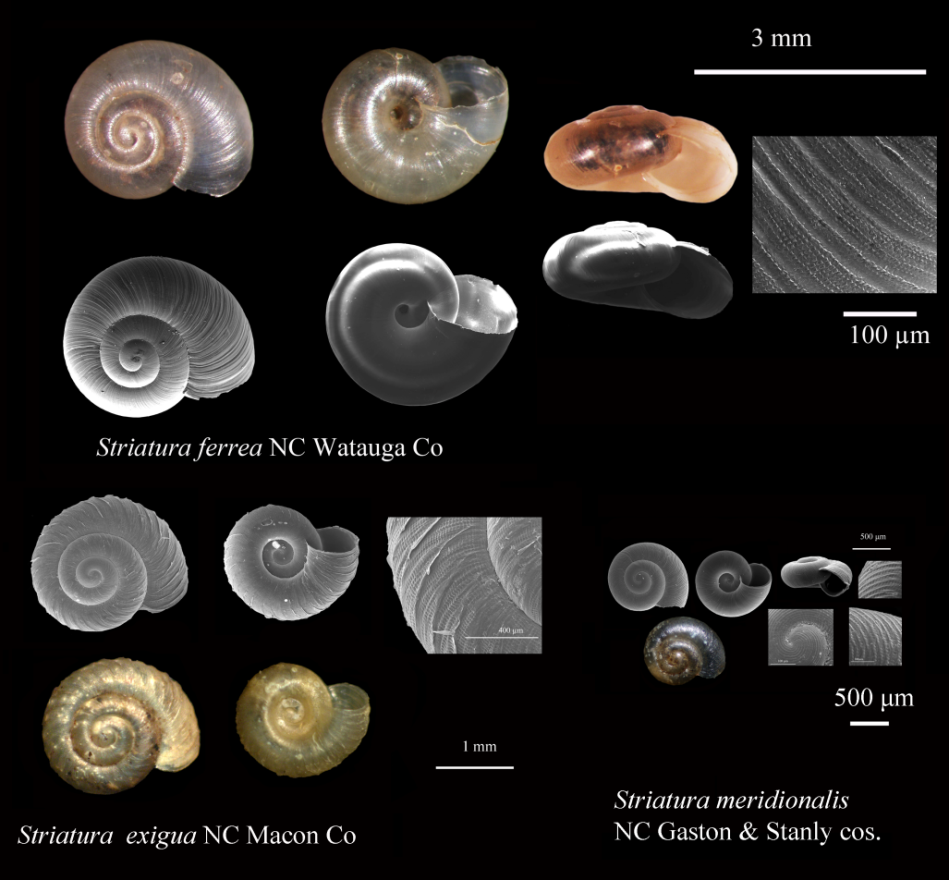 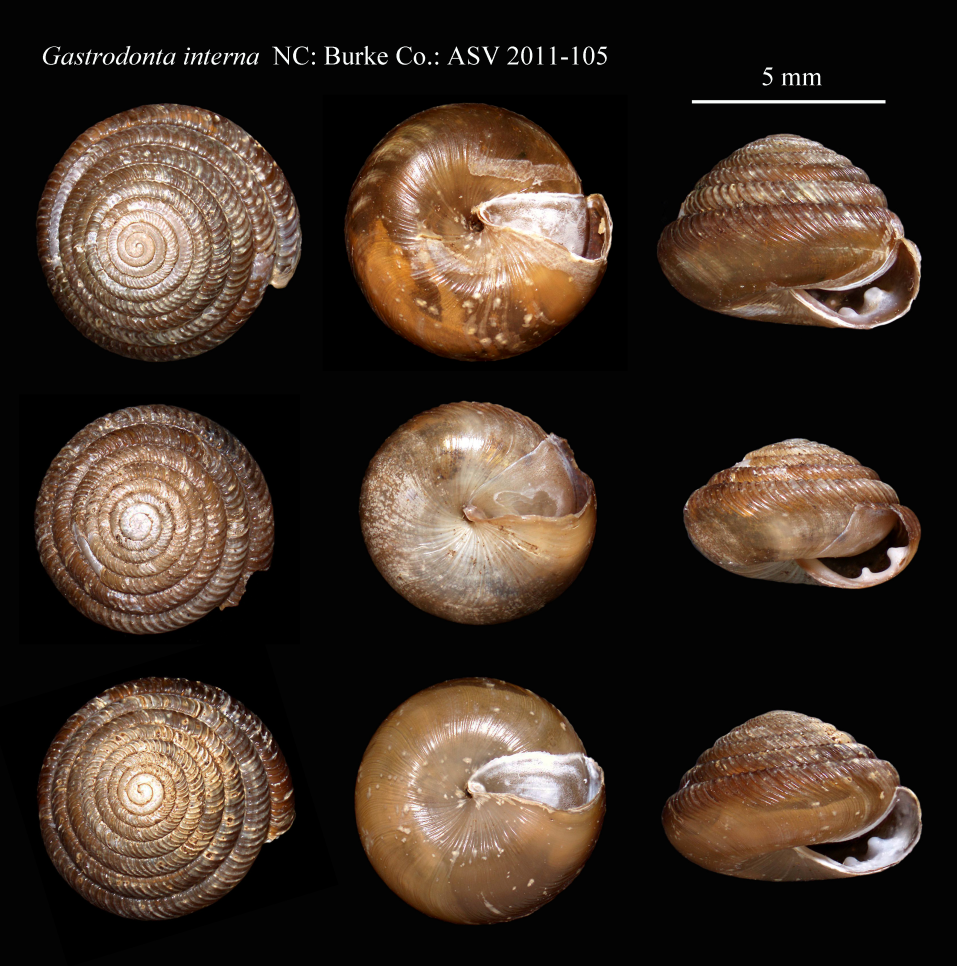 GastrodontidaeVentridens – 15 species
Shells small to moderate Many whorls (up to 9)
Often have blade-like teeth following whorl of shell
OxychilidaeMesomphix – 9 species
Large shells >15 mm
Species  often hard to tell apart
Immatures resemble other genera
Sculpture important
Umbilicus size important
OxychilidaePilsbryna -2 species   small, few whorls, incised        lines, odd teethVitrinizonites – 1 species     few whorls
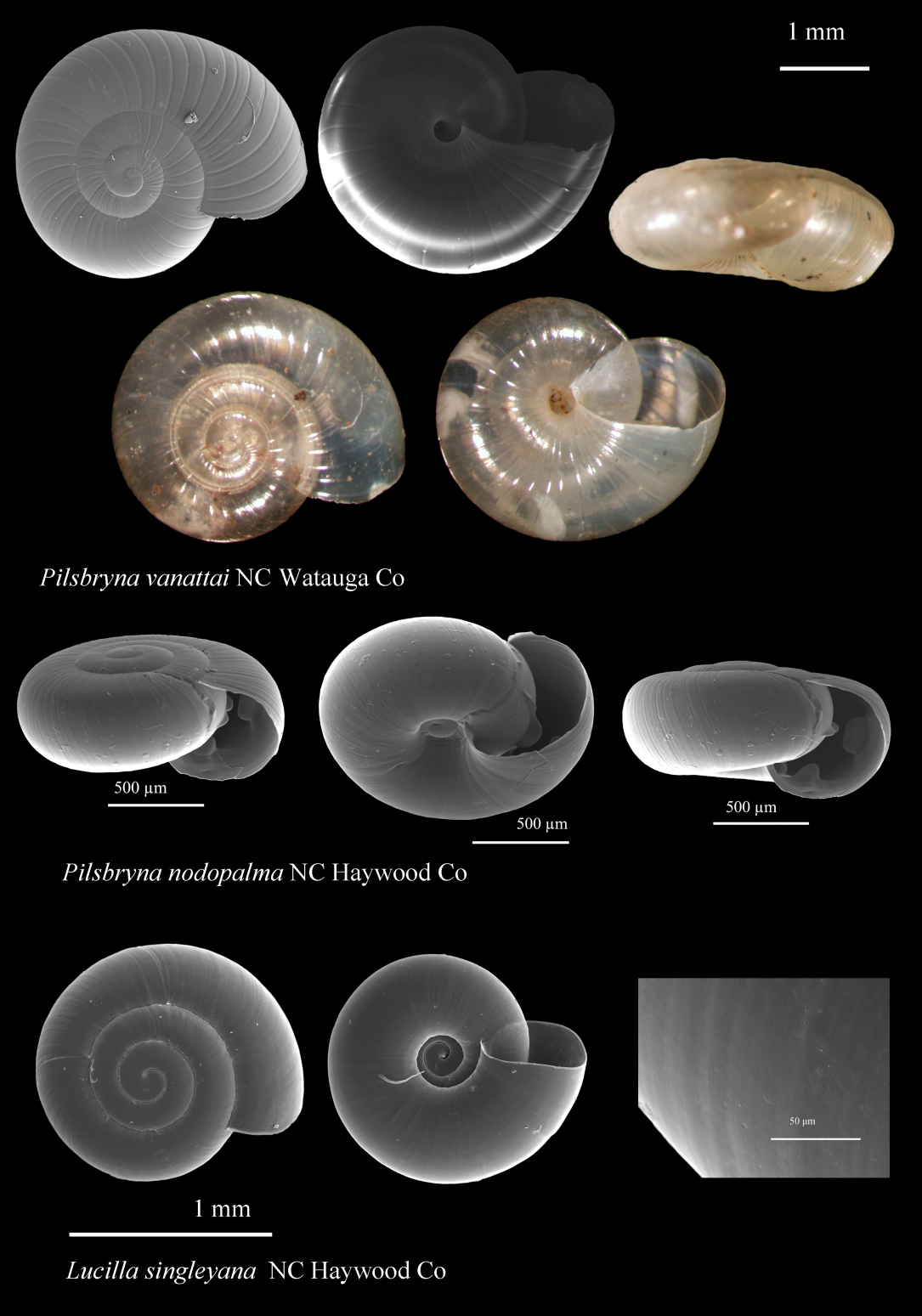 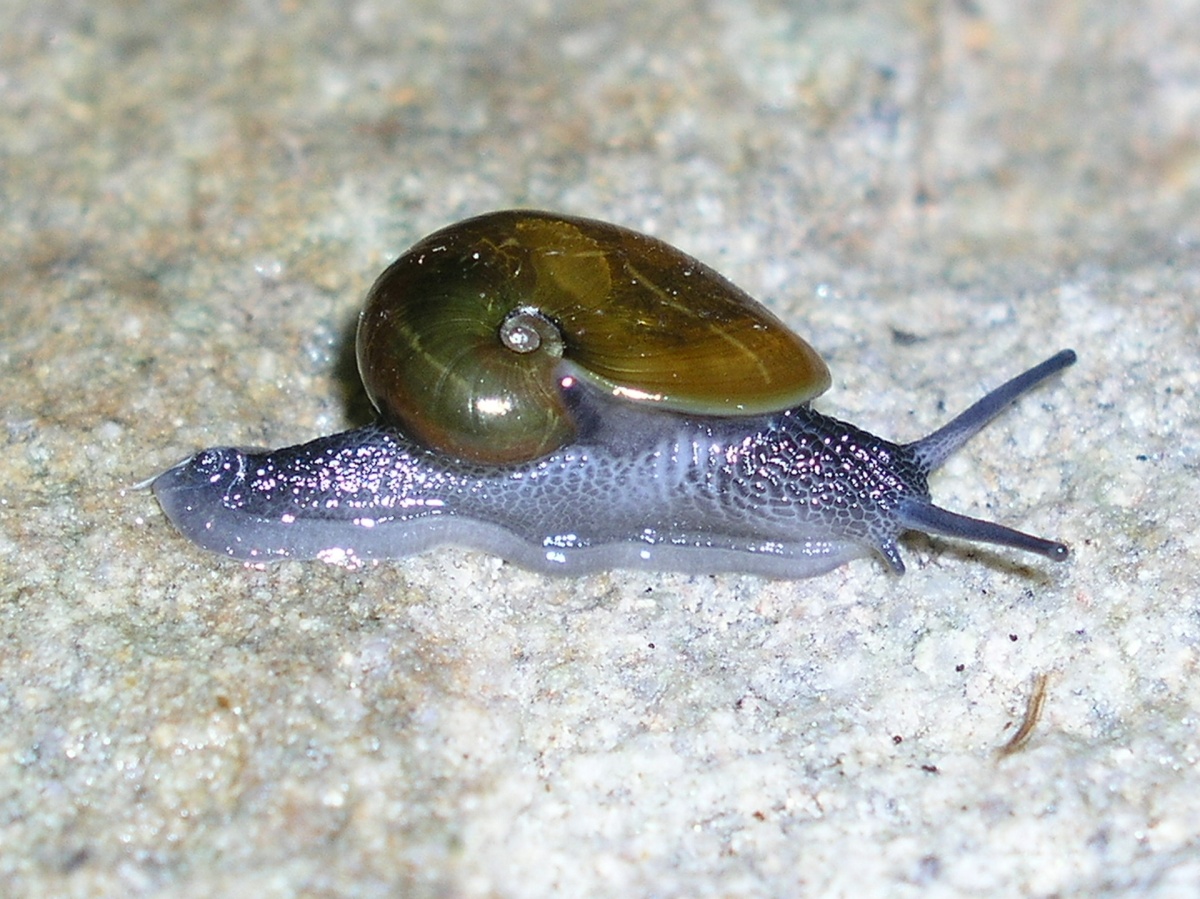 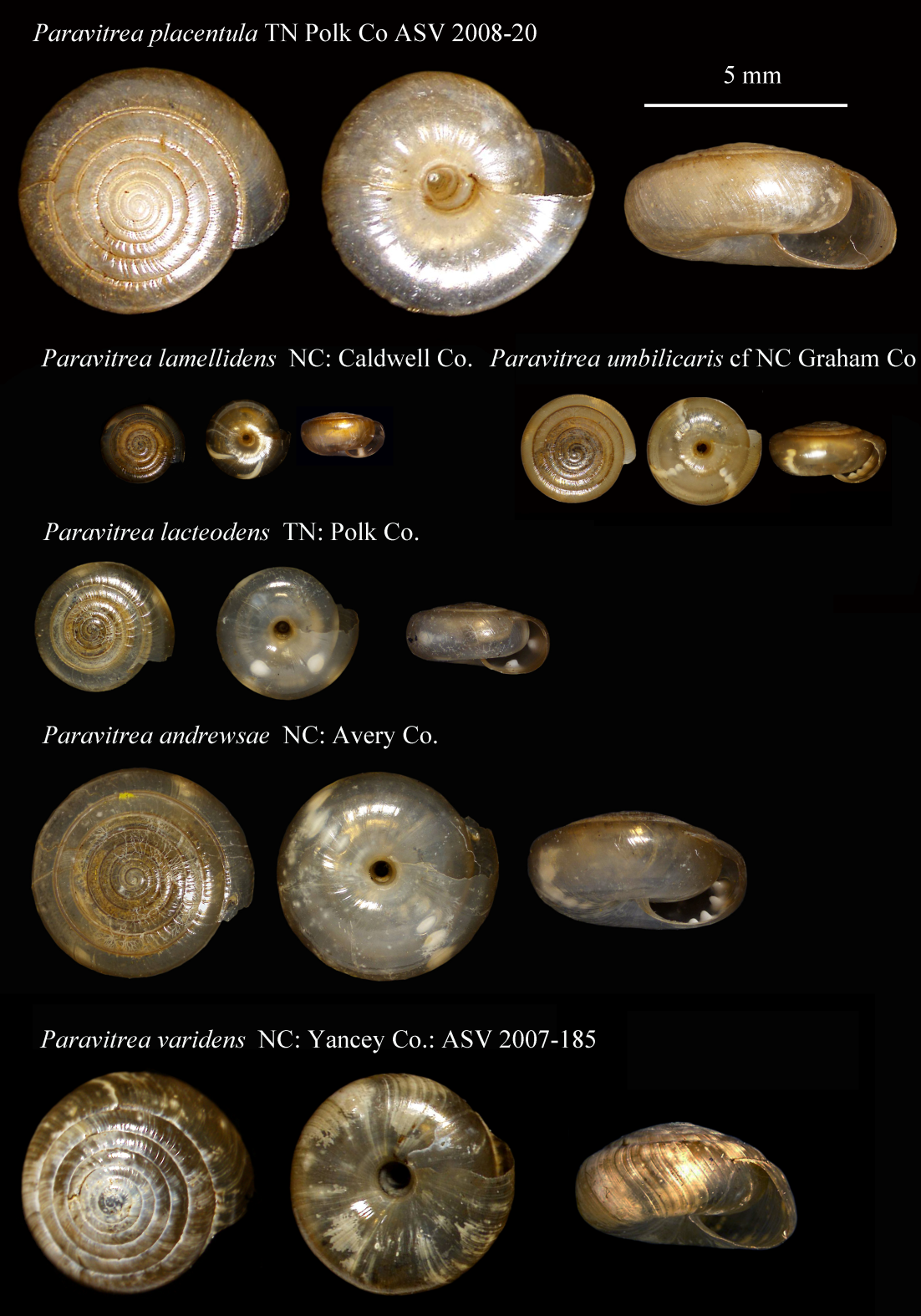 Oxychilidae Paravitrea – 11 species
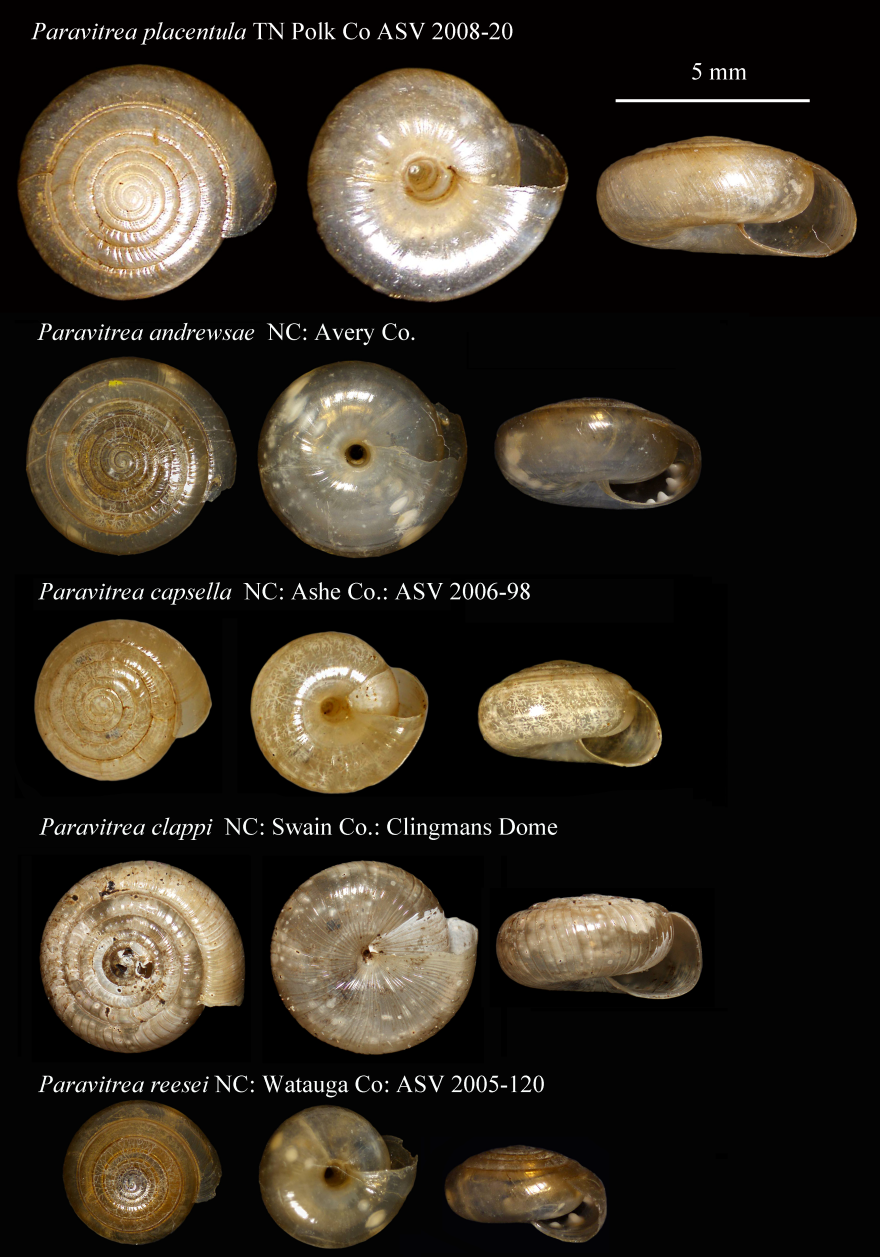 OxychilidaeGlyphyalinia -14 species
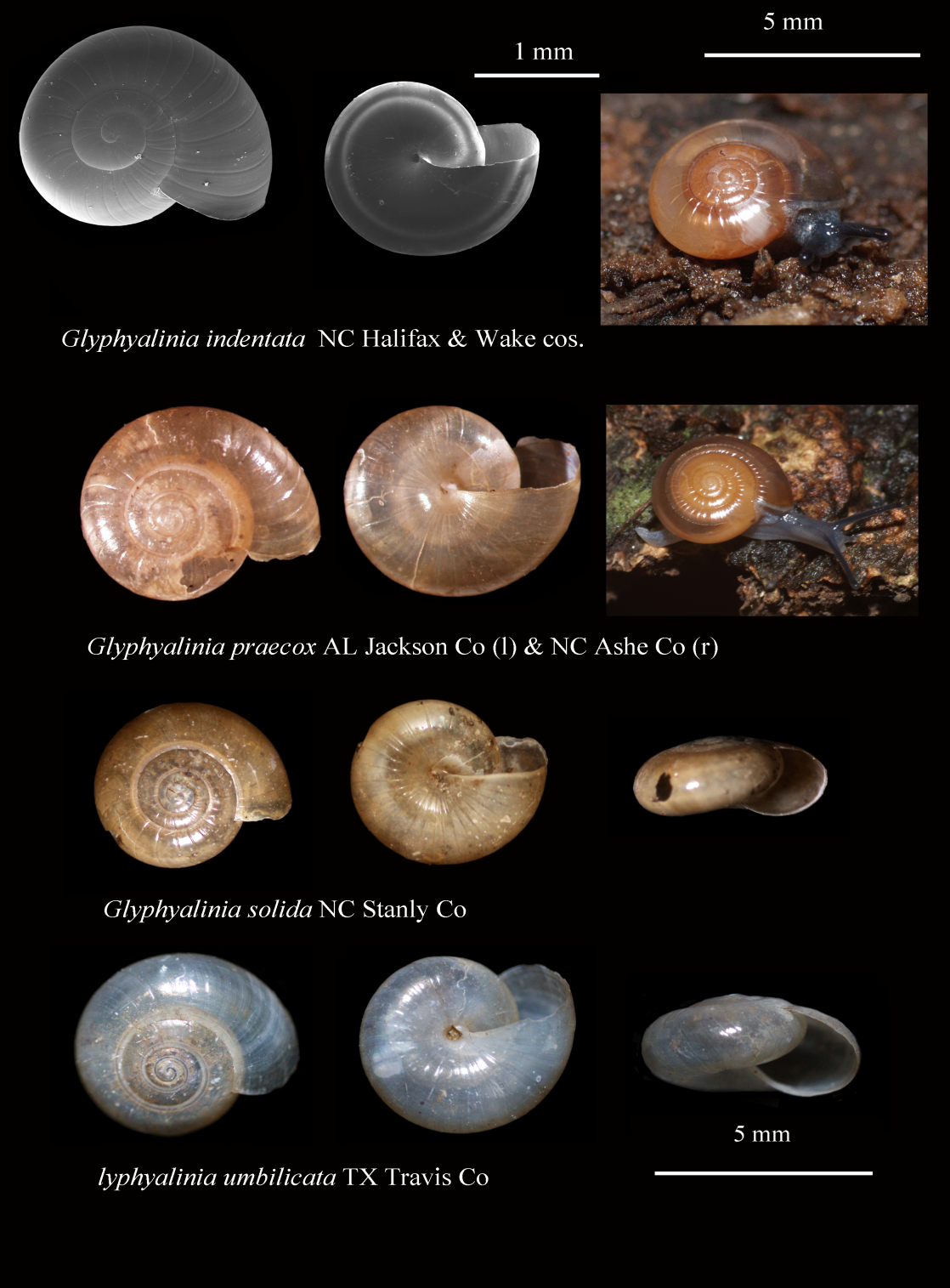 Few, rapidly expanding whorls
Presence of incised lines
Lots of variation in width of umbilicus with three main types (completely closed, slightly open and
moderately open)
Color
Oxychilidae - Glyphyalinia
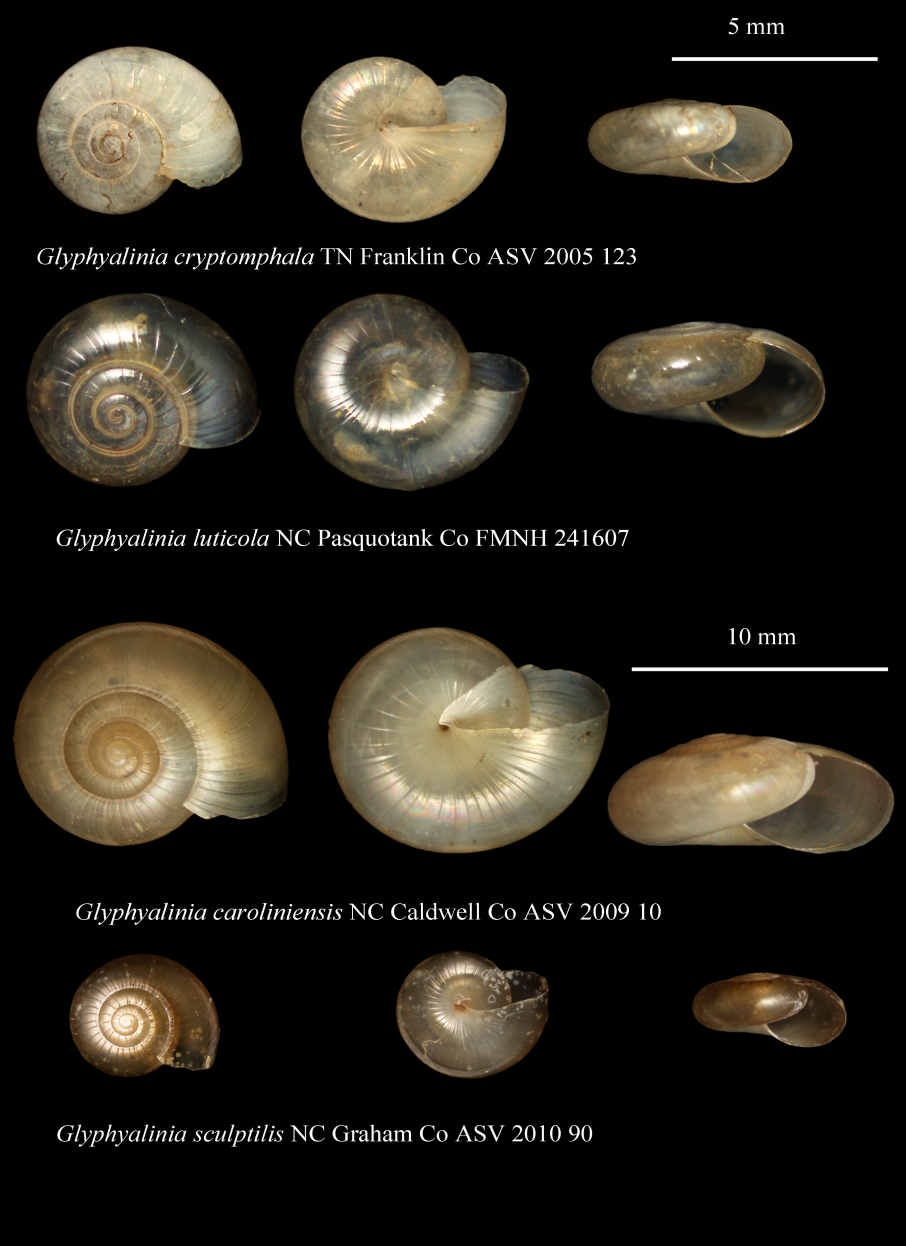 Polygryridae -Triodopsis
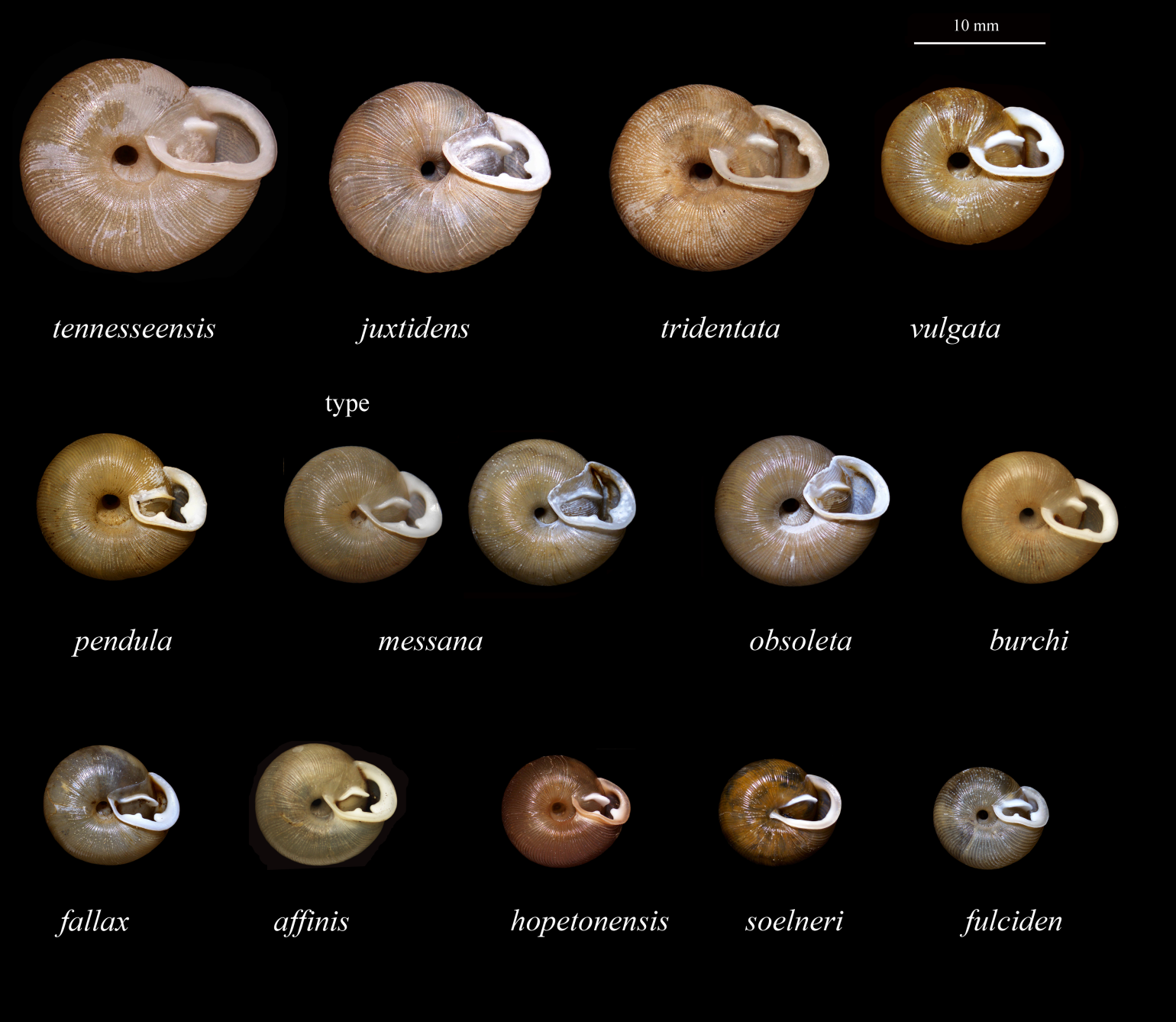 # of Species by State
Summary
North Carolina
South Carolina
Surface area
     53,821 sq. mi.
Elevation
     0 – 6684 ft.
# species
     262
Habitat
     coastal plain,  sm. sandhills,
      Piedmont, many mountains
Surface area
     32,007 sq. mi.
Elevation
     0 – 3560 ft.
# species
     102
Habitat
     coastal plain, sandhills,
      Piedmont, few mountains
Selected Resources
Bouchet, P. and Racroi, J.-P. 2005. Classification and nomeclator of gastropod families. Malacologia  	47(1-2):397.  
Burch, J. B. 1962. How to Know the Eastern Land Snails. William C. Brown Company. Dubuque, IA.   
Dourson, D. 2012. Kentucky’s land Snails and their ecological communities. Goatslug Publications,  	Bakersville, NC. 
Dourson, D.  2013.  Land Snails of the Great Smoky Mountains National Park and Southern Appalachians
       Tennessee and North Carolina. Goatslug Publications.   Bakersville, North Carolina  
Hubricht, L. 1985. The Distributions of the Native Land Mollusks of the Eastern United States. Fieldiana  	Zoology New Series, No. 24, Publication 1359: Field Museum of Natural History, Chicago, IL. 
Nekola, J.C. 2014, Overview of the North American terrestrial gastropod fauna. American Malacological         	Bulletin. 32(1):1=35
Pilsbry, H.A. 1946. Land Mollusca of North America (North of Mexico), Vol. II., Part 1. The Academy of  	Natural Sciences of Philadelphia  Monographs.  Philadelphia, PA.
Turgeon, D.D., J.F.J. Quinn, A.E. Bogan, E.V. Coan, F.G.Hochberg, W.G. Lyons, P.M. Mikkelson, R.J. Neves, 	C.F.E. Roper, G. Rosenberg, B. Roth, A. Scheltema, F.G.Thompson, M. Vecchione, & J. D. Williams.  	1998. Common and Scientific Names of Aquatic Invertebrates from the United States and Canada:  	Mollusks, 2nd edition. American Fisheries Society, Special Publication 26.
Acknowledgements
We are pleased to thank Dr. Guichuan Hou and the William C. and Ruth Ann Dewel Microscopy Facility at Appalachian State University for assistance with imaging, the staff  of the NC Museum of Natural Sciences for their help and encouragement, the curators of the Field Museum of Natural History, the Carnegie Museum, the Academy of Natural Sciences, Philadelphia and the University of Florida for loaning specimens, NC Natural Heritage Program  for their cooperation and NC Division of Parks and Recreation and NC Wildlife Resources Commission for allowing access and arranging collecting permits, and the Van Devender Family Trust for funding.
Selected References
Bouchet, P. and Racroi, J.-P. 2005. Classification and nomeclator of gastropod families. Malacologia  	47(1-2):397.  
Burch, J. B. 1962. How to Know the Eastern Land Snails. William C. Brown Company. Dubuque, IA.   
Burch, J. B. 1969. Land mollusks of the southern Appalachians. Pp. 247-264 In: D. C.Holt, ed. The  	Distributional History of the Biota of the Southern Appalachians. Part I: Invertebrates. VPI State  	University. Blacksburg, VA. 
Dourson, D. 2012. Kentucky’s land Snails and their ecological communities. Goatslug Publications,  	Bakersville, NC. 
Hausdorf, B. 1998. Phylogeny of the Limacoidea sensu lato (Gastropoda: Stylommatophora. Journal of  	Molluscan Studies 64:35-66.
Hubricht, L. 1985. The Distributions of the Native Land Mollusks of the Eastern United States. Fieldiana  	Zoology New Series, No. 24, Publication 1359: Field Museum of Natural History, Chicago, IL. 
Pilsbry, H.A. 1946. Land Mollusca of North America (North of Mexico), Vol. II., Part 1. The Academy of  	Natural Sciences of Philadelphia  Monographs.  Philadelphia, PA.
Turgeon, D.D., J.F.J. Quinn, A.E. Bogan, E.V. Coan, F.G.Hochberg, W.G. Lyons, P.M. Mikkelson, R.J. Neves, 	C.F.E. Roper, G. Rosenberg, B. Roth, A. Scheltema, F.G.Thompson, M. Vecchione, & J. D. Williams.  	1998. Common and Scientific Names of Aquatic Invertebrates from the United States and Canada:  	Mollusks, 2nd edition. American Fisheries Society, Special Publication 26.
22 Families of NC Land Snails (Old)
Arionidae*
Carychiidae
Cionellidae
Discidae
Haplotrematidae
Helicarionidae
Helicidae*
Helicinidae
Helicodiscidae
Hygromiidae*
Limacidae*
Philomycidae
Polygyridae
Pomatiopsidae
Punctidae
Pupillidae
Spiraxidae
Strobilopsidae
Subulinidae*
Succineidae
Valloniidae
Zonitidae
*exotic
OLD PROBLEMS
Lack of taxonomic keys
Characters difficult to distinguish (need microscope, need better descriptions)
Little comparative material
Little knowledge of behavior or habitat specificity
Collecting not systematic
Few workers in field
Limacoidea Cladogram
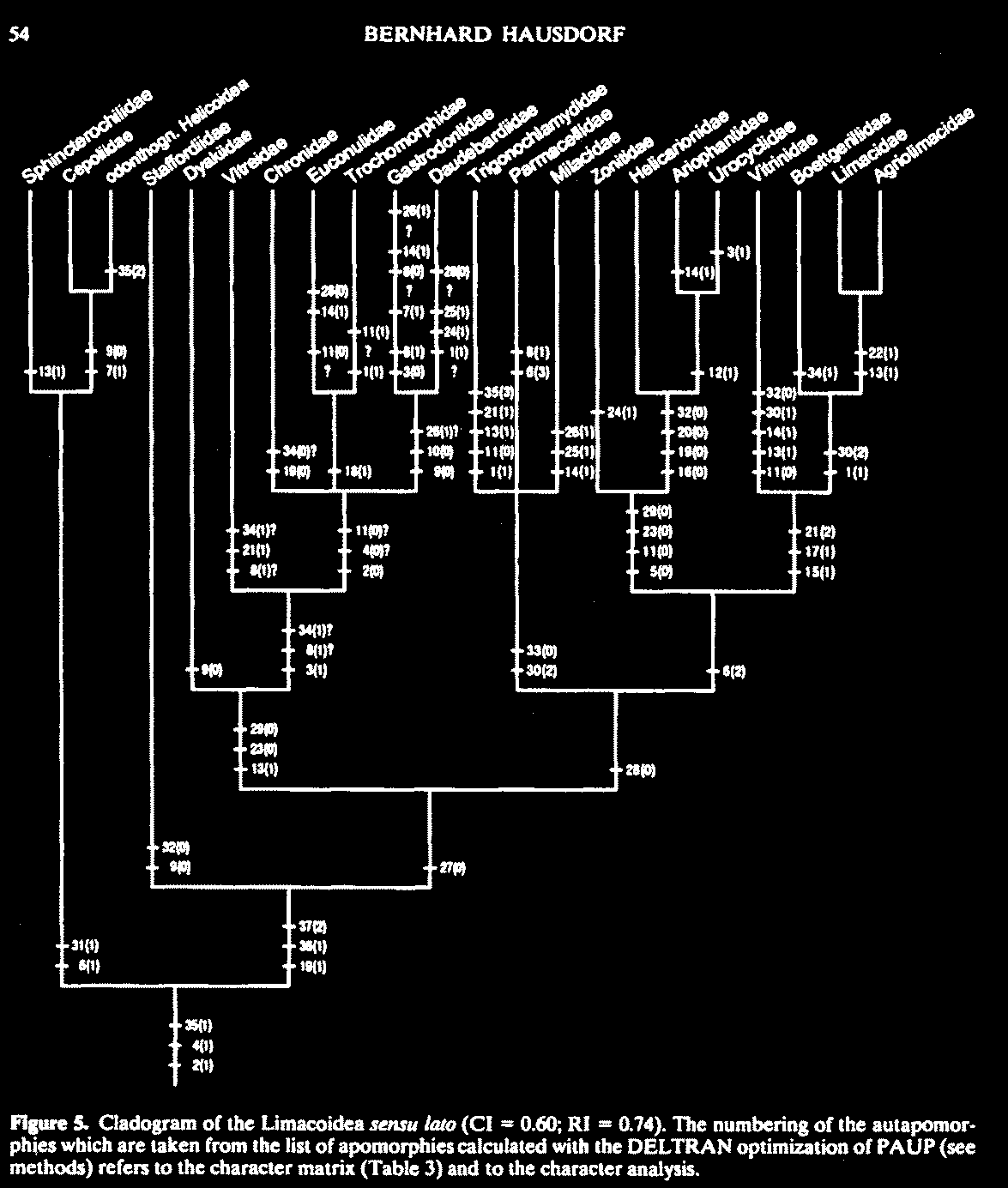 “New” classification of one group in 1998
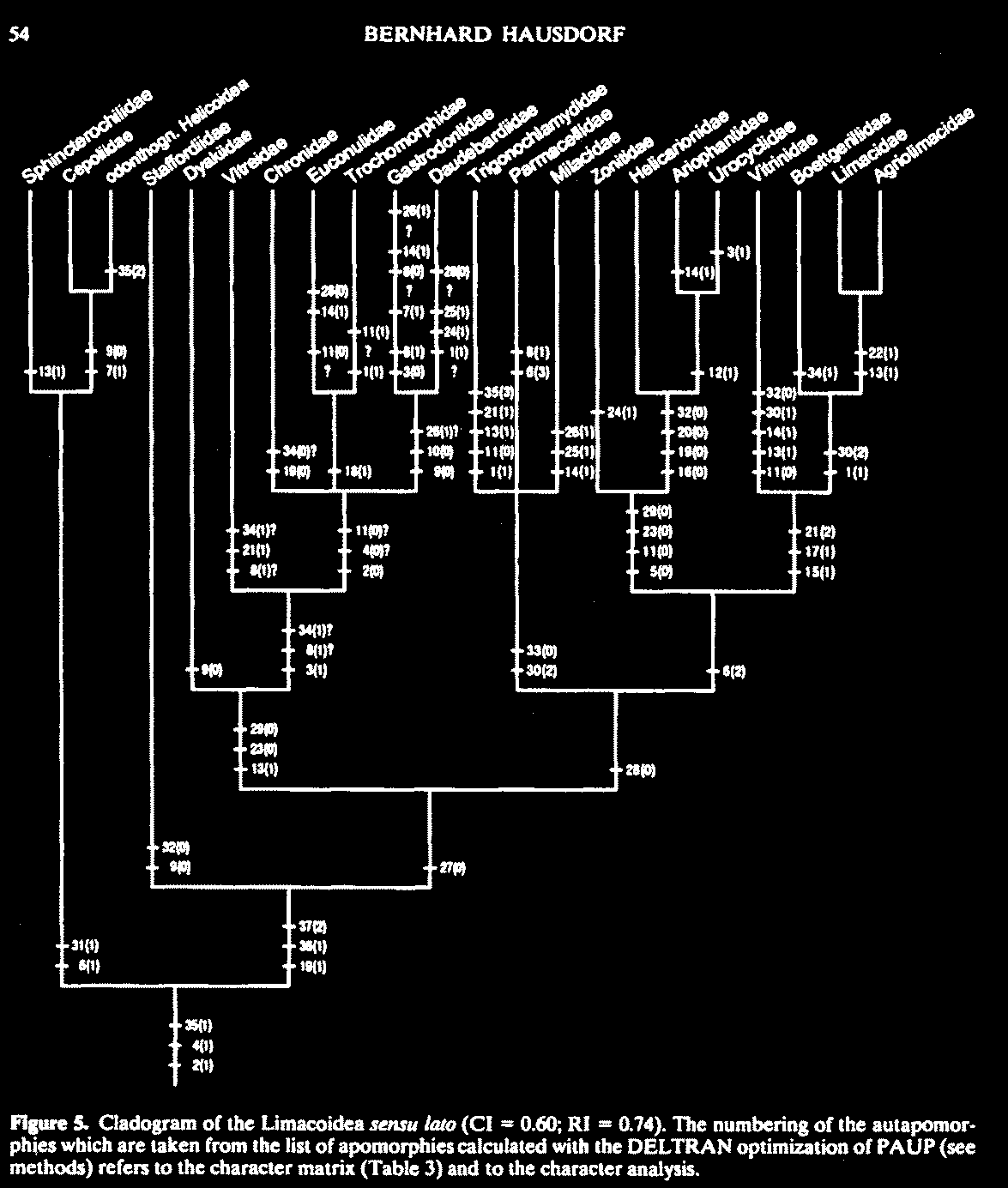 European
North American slugs
North American
[Speaker Notes: Blue are known from North America
Red is European or Eurasian
Green are North American slugs]
Anatomy
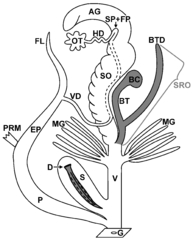 Wikipedia Commons
RWV
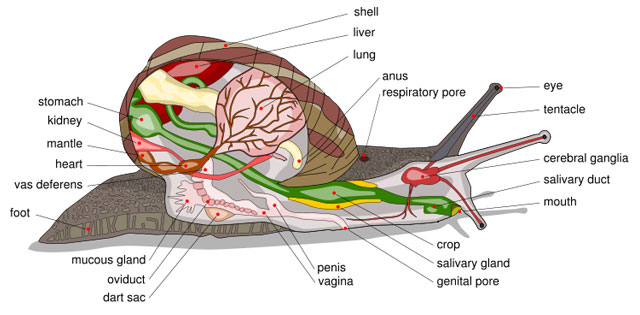 Wikipedia Commons
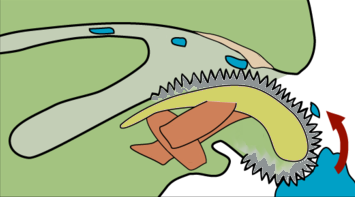 Wikipedia Commons